Genomic Data Resources and Data Mining for Everyone
Krishna Rani Kalari Ph.D.
Associate Professor, Biomedical Informatics
College of Medicine, Mayo Clinic, Rochester, MN
1
Outline of my presentation
Background
Simple query tools for basic gene/variant search
UCSC, GWAS tools, and Knowledge Portals
Genotype-Tissue Expression queries
Cancer portals
TCGA, GDC, ICGC, cBioPortal, COSMIC, HTAN
Single-cell RNA
Proteomics
Trans-Omics for Precision Medicine (TOPMed)
2
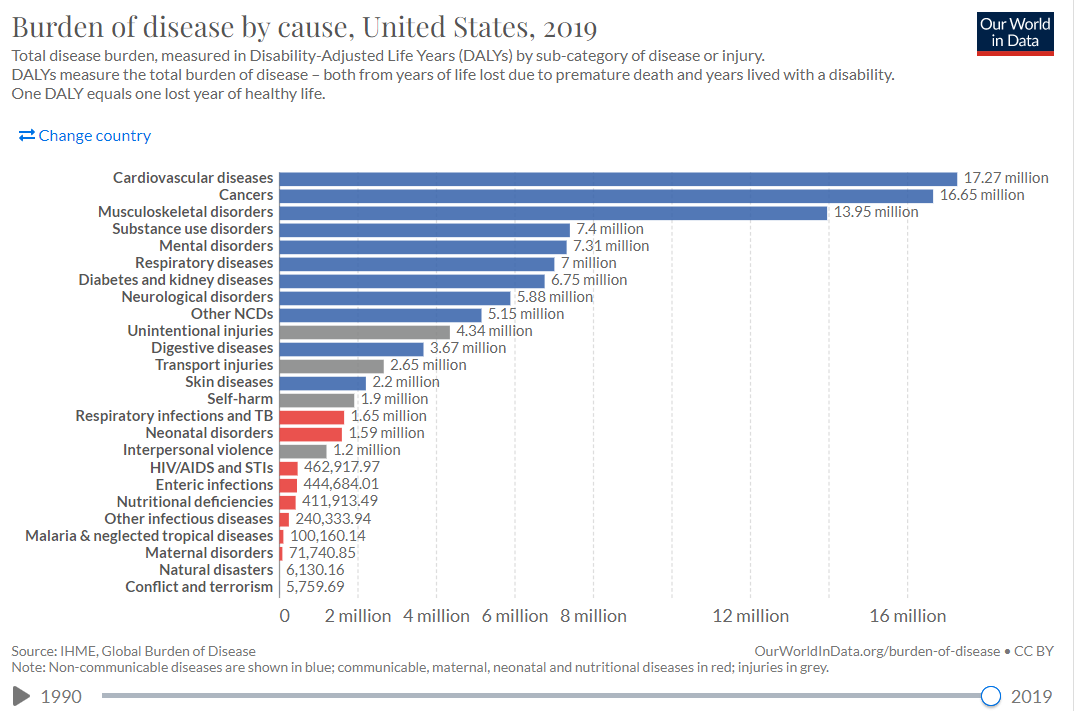 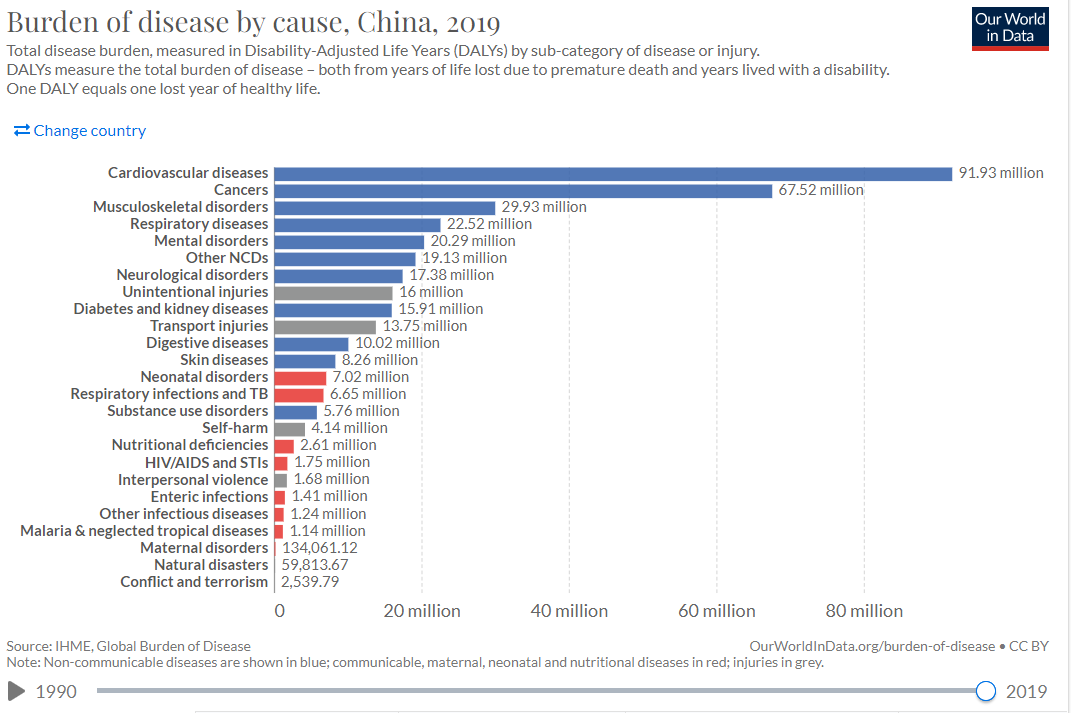 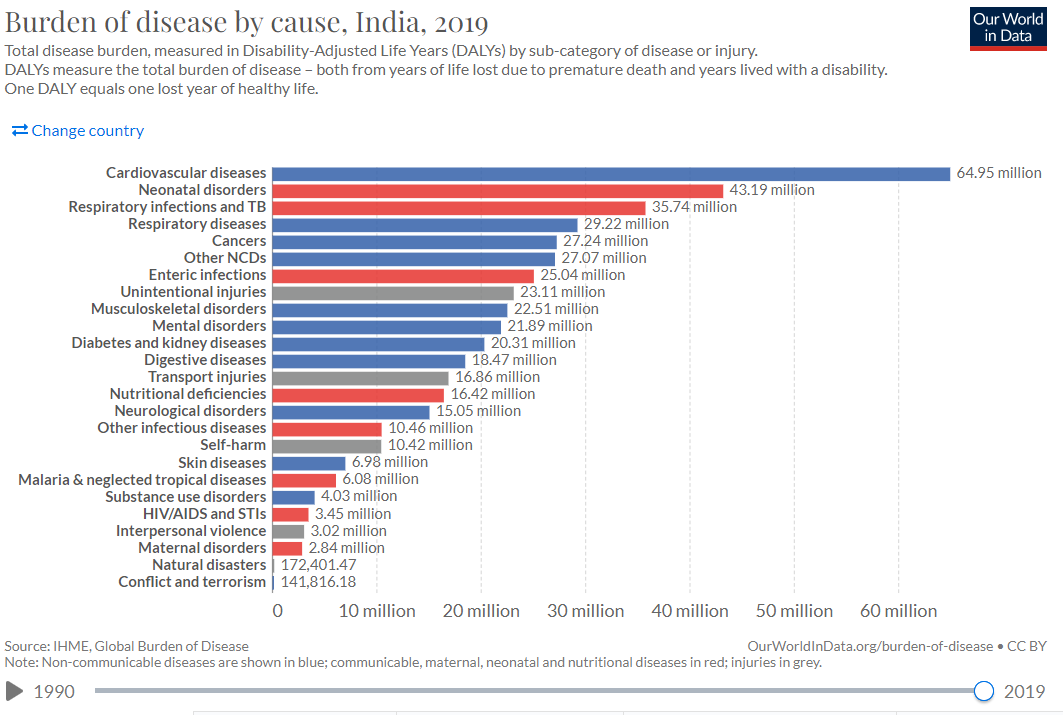 3
Make genomic data accessible
Interrogate the tsunami of data
Make genotype and phenotype data that is accessible for a relevant disease
Software platform or a user interface that provides access of genomics data to non-experts
4
UCSC Genome Browser
5
UCSC Genome Browser
6
Gene Cards
7
UCSC Genome Browser
8
UCSC Genome Browser
9
UCSC Genome Browser
Drop-down controls to display various tracks
10
GWAS Catalog
11
GWAS Catalog - ABCB1 associations
12
GWAS Catalog - 26 ABCB1 associations
13
Nature 2021 publication
14
Nature 2021 publication
15
GWAS – Catalog Alzheimer’s disease associations
16
Knowledge Portal Network
17
Genotype Tissue-Expression Project (GTEX)
Genome-wide association studies (GWAS) 
Cases vs controls
~95% of SNPs located in non-coding regions
53 tissue sites
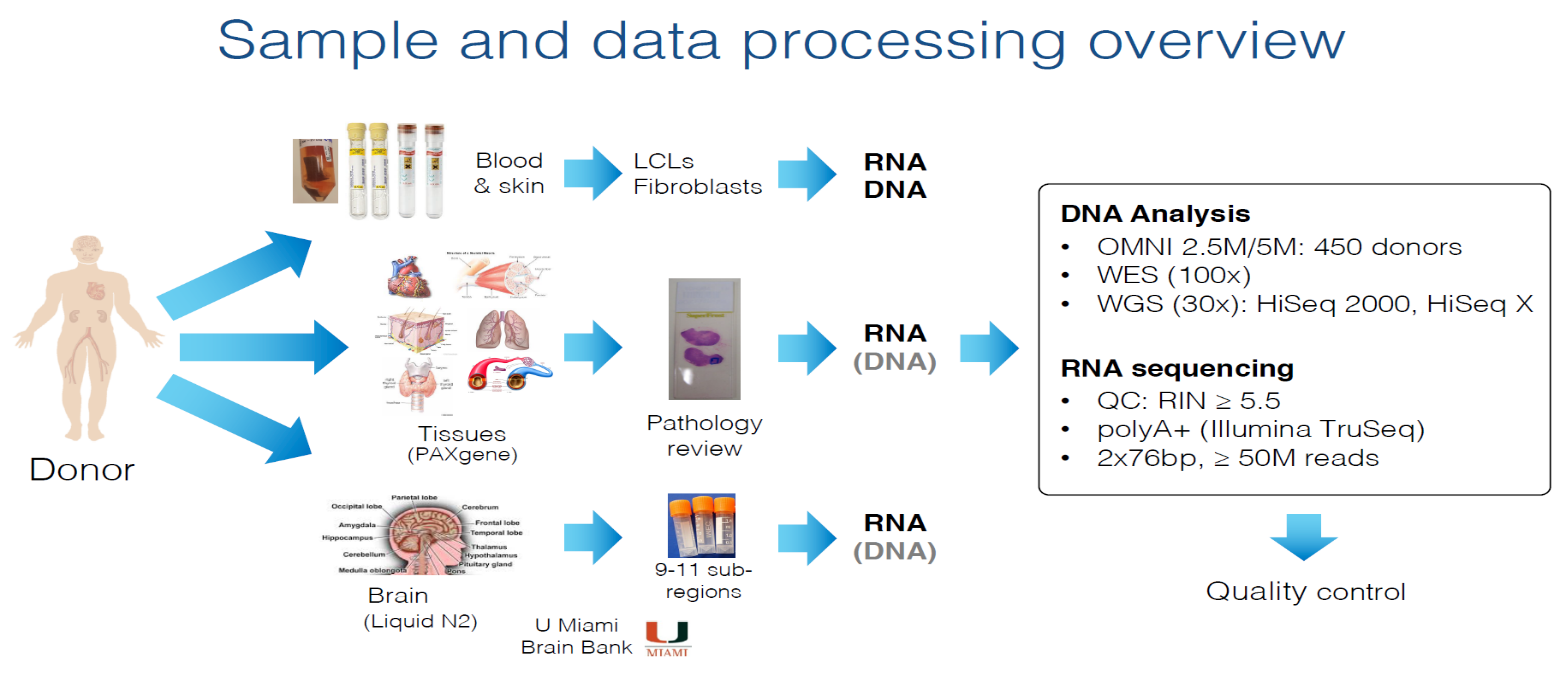 18
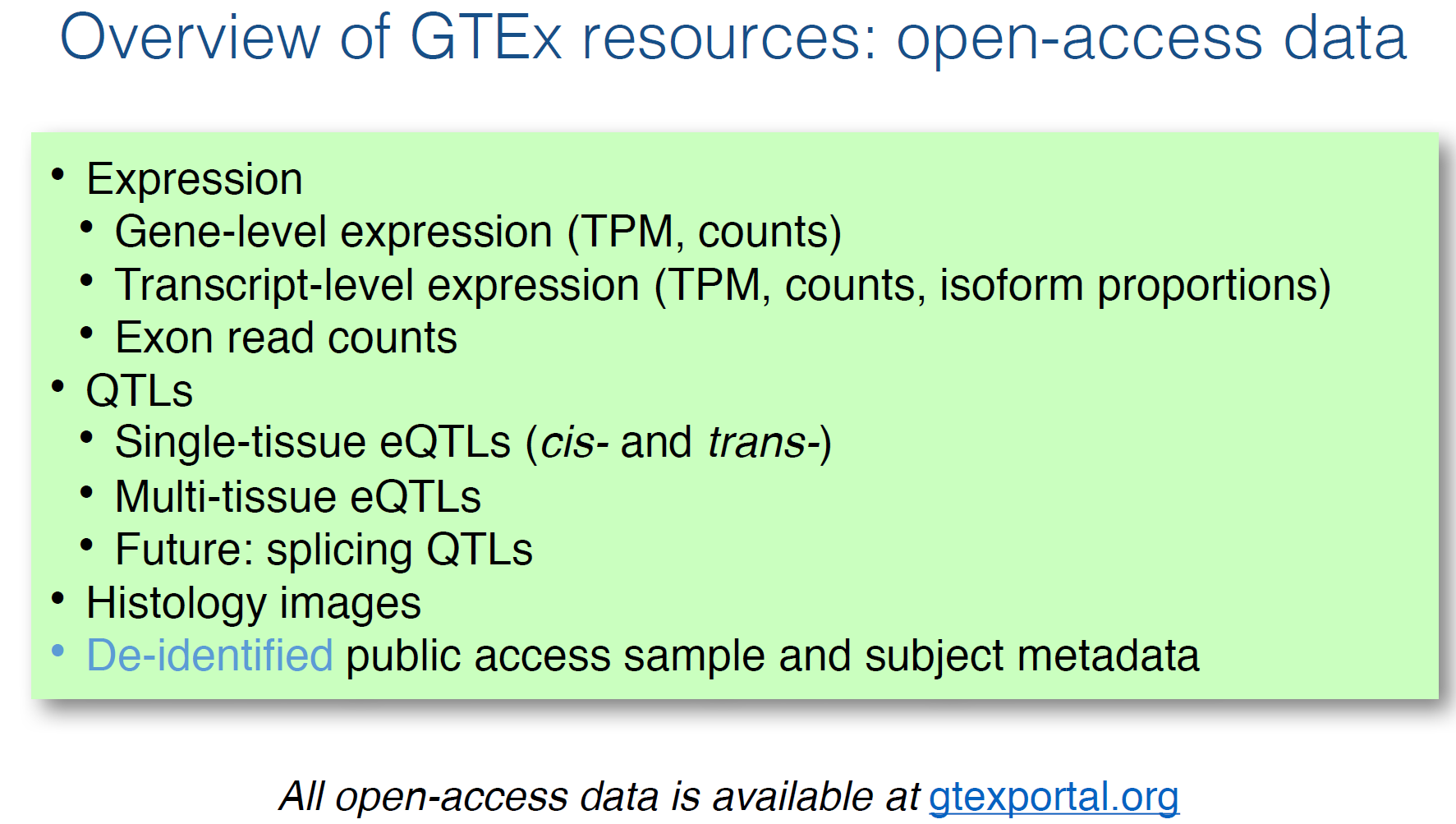 https://storage.googleapis.com/ashg-workshop-files/GTEx_ASHG_workshop_101817_final.pdf
19
ESR1 query
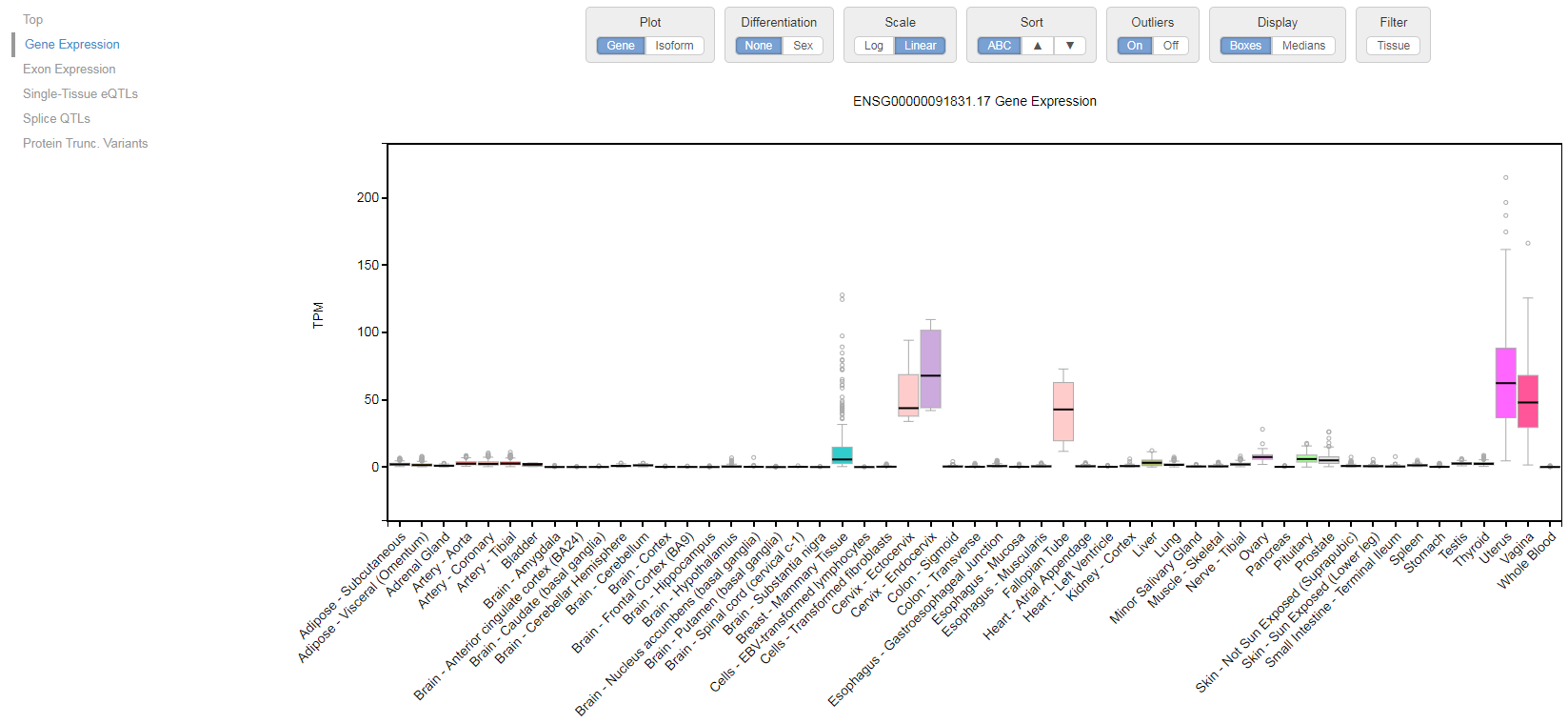 20
Exon expression
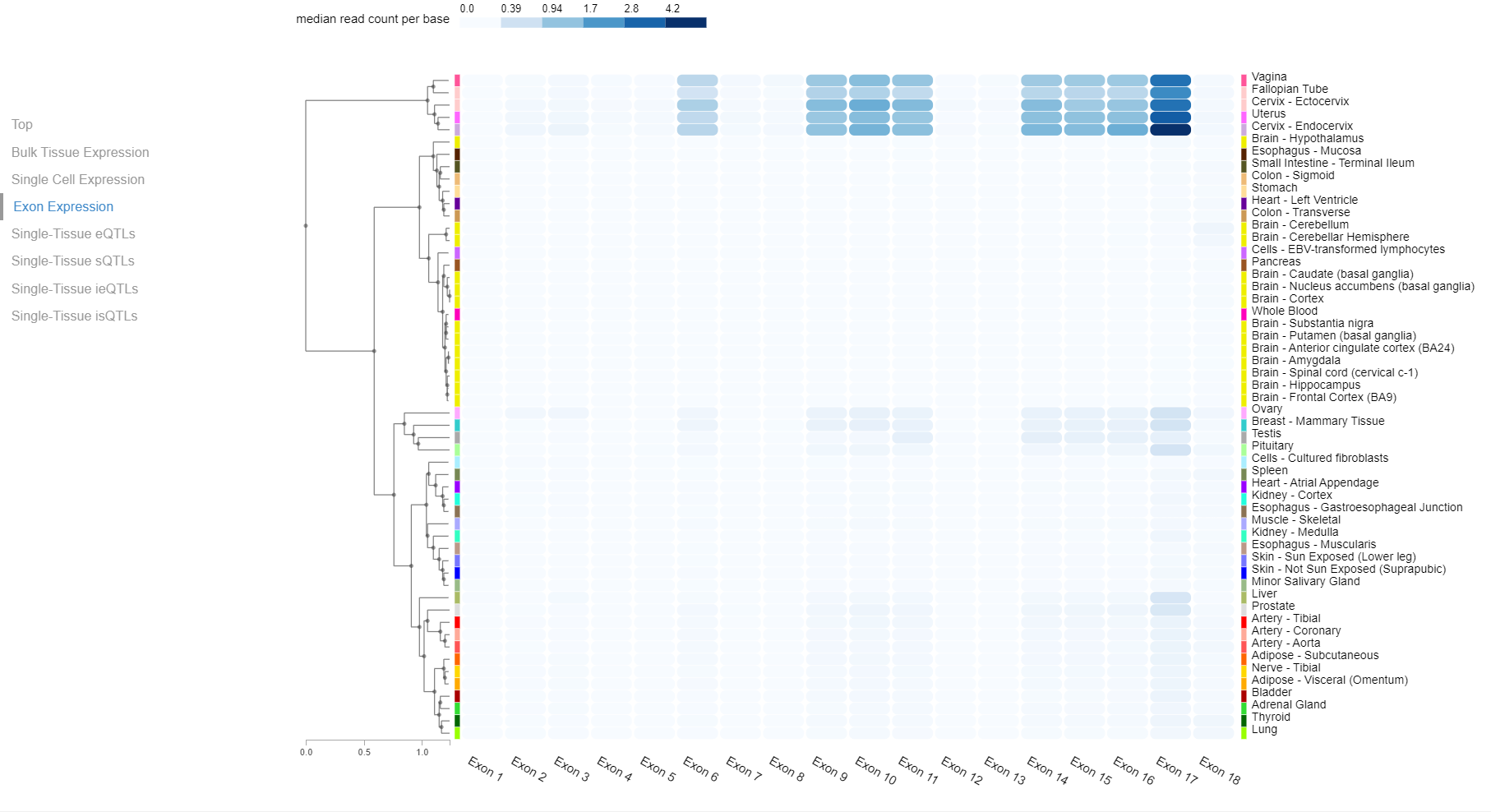 21
ESR1 - eQTLs
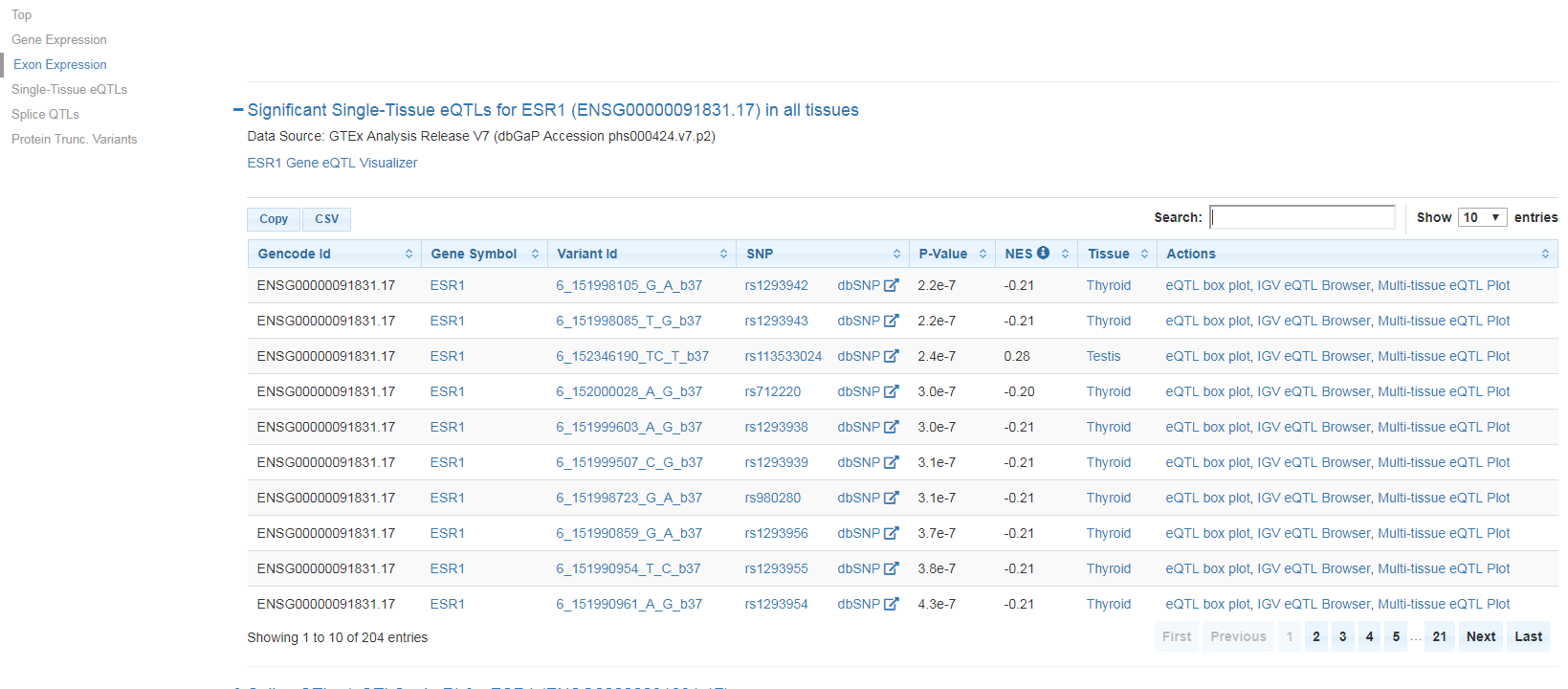 22
No splice QTLs and protein truncating variants found for ESR1
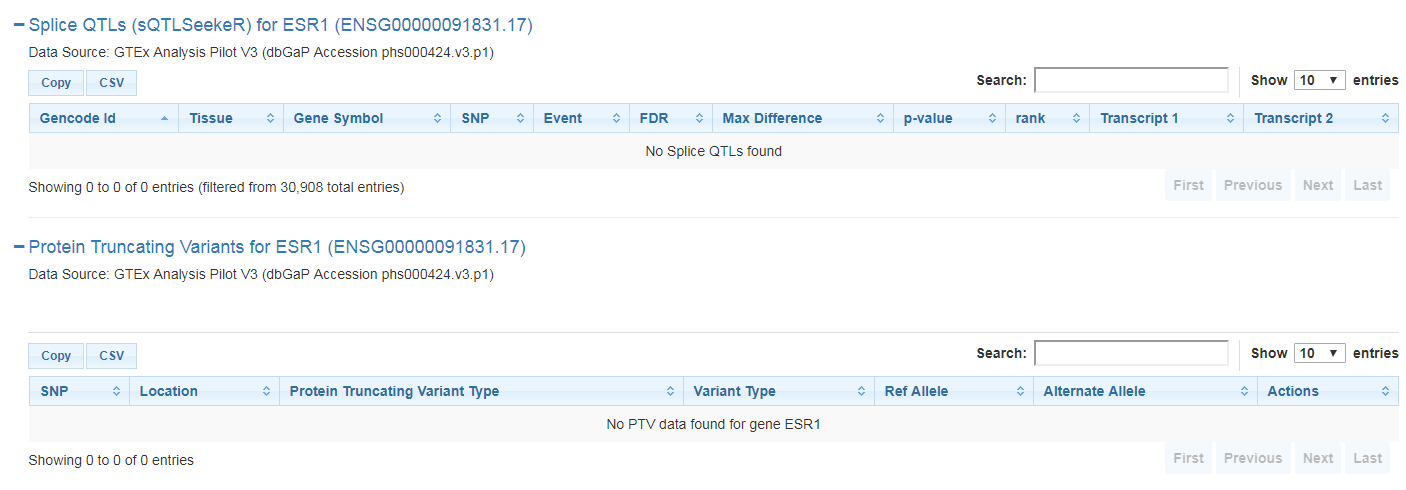 23
The Cancer Genome Atlas (TCGA)
24
The Cancer Genome Atlas (TCGA)
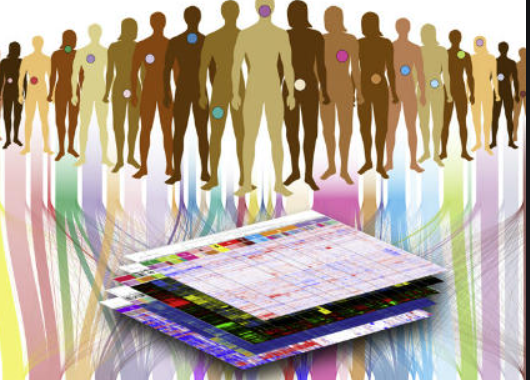 A comprehensive and coordinated effort to accelerate our understanding of the molecular basis of cancer through the application of genome analysis technologies, including large-scale genome sequencing.
Cancer.gov
25
The Cancer Genome Atlas (TCGA; https://cancergenome. nih.gov/)
Multi-omics data sets for > 33 cancer types 
For more than 30000 individual tumor samples
RNA-Seq, DNA-Seq, miRNA-Seq, single-nucleotide variant (SNV), copy number variation (CNV), DNA methylation, and reverse phase protein array (RPPA) data
The biospecimens from TCGA are analyzed by mass spectrometry technique, and the cancer cohort proteomics data are available at Clinical Proteomic Tumor Analysis Consortium (CPTAC) (https://cptac-data-portal. georgetown.edu/cptacPublic/)
26
TCGA multiple data types
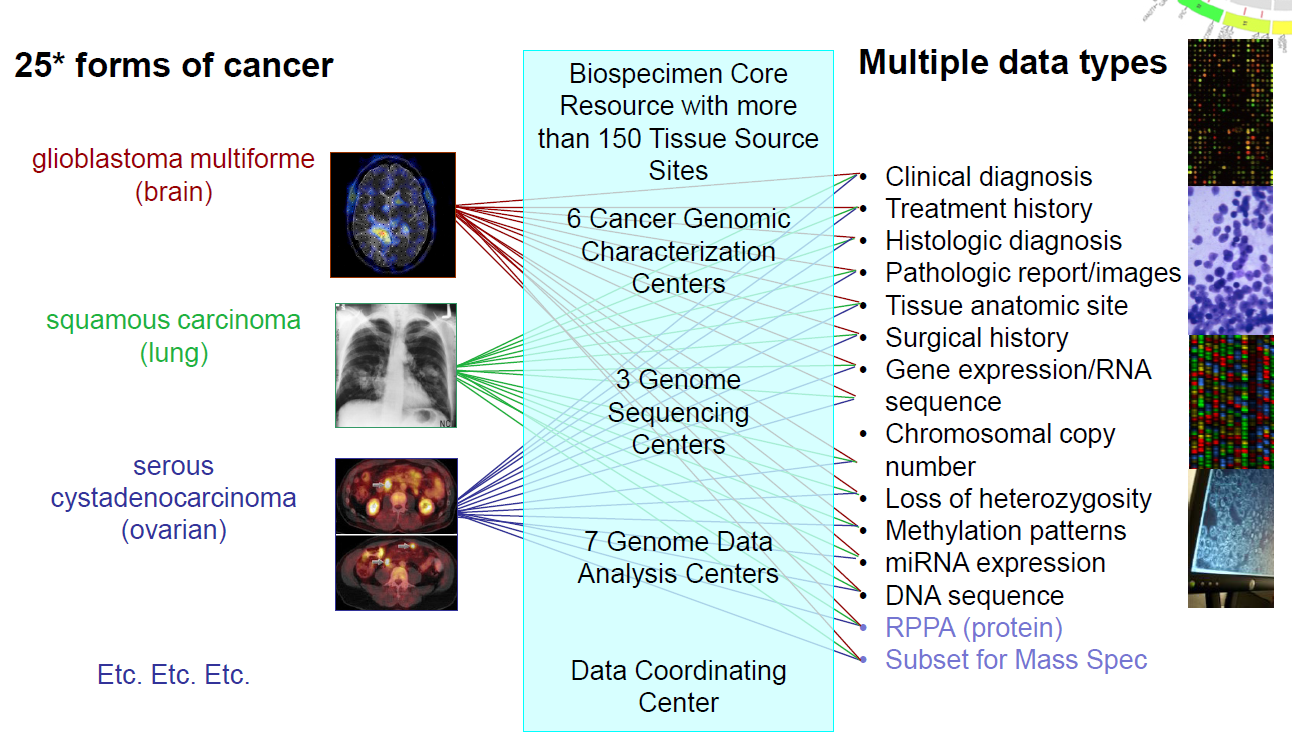 Reusing the slides from Kenna Shaw’s presentation
27
Rare tumors projects
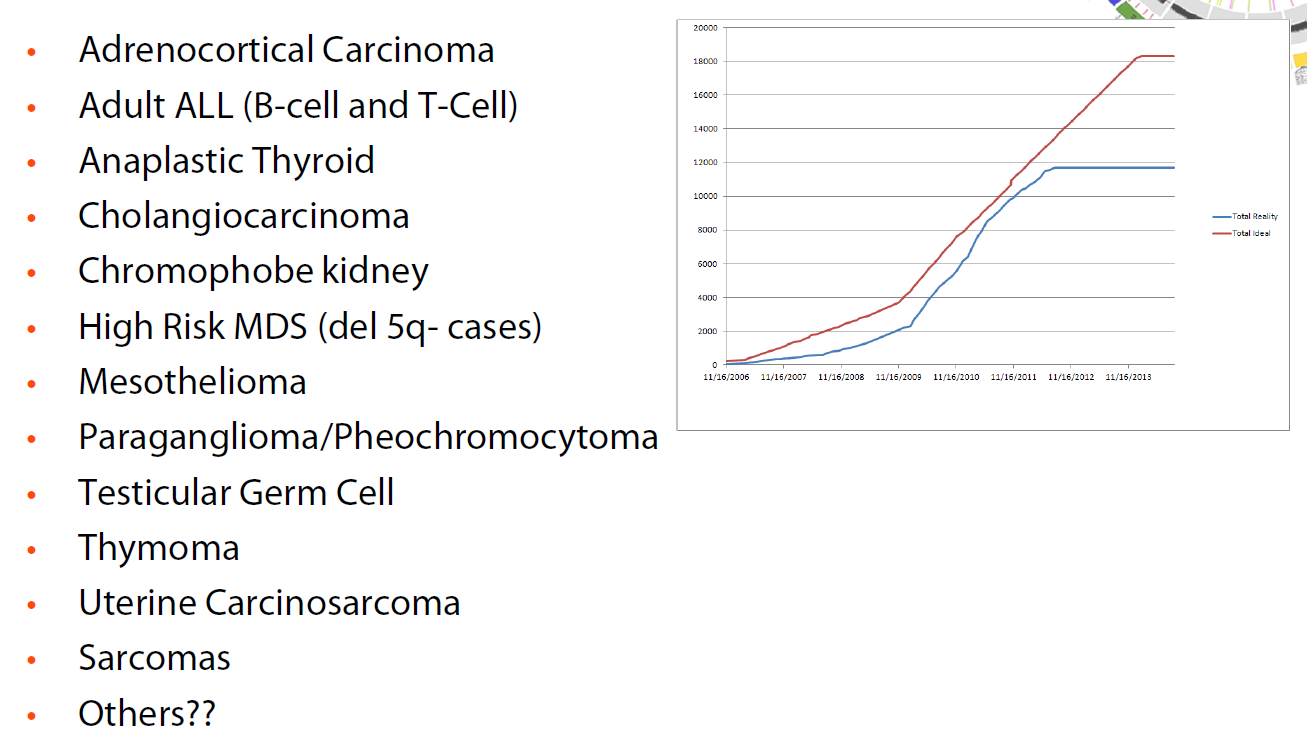 28
Genomic Data Commons - GDC
29
Genomic Data Commons
A NCI repository for The Cancer Genome Atlas and Genomics data. 
It consists of data from 72 projects 
67 primary sites
>85K cases
>2.6 million mutations
827,518 files
30
Genomic data commons
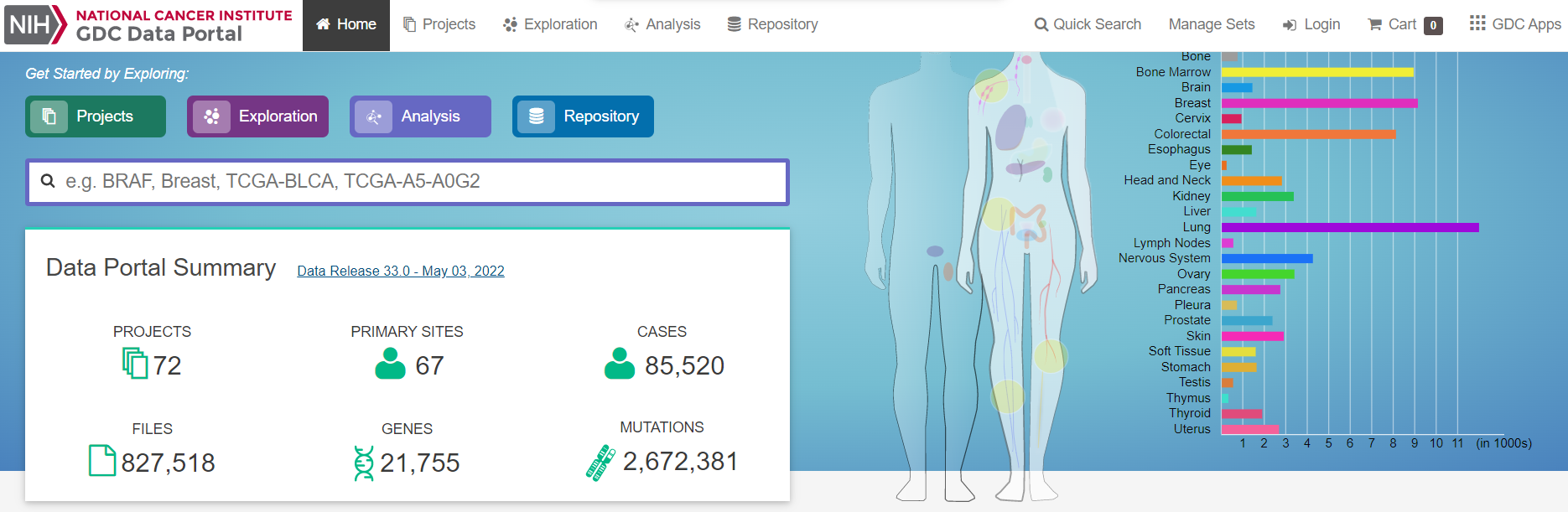 31
Projects
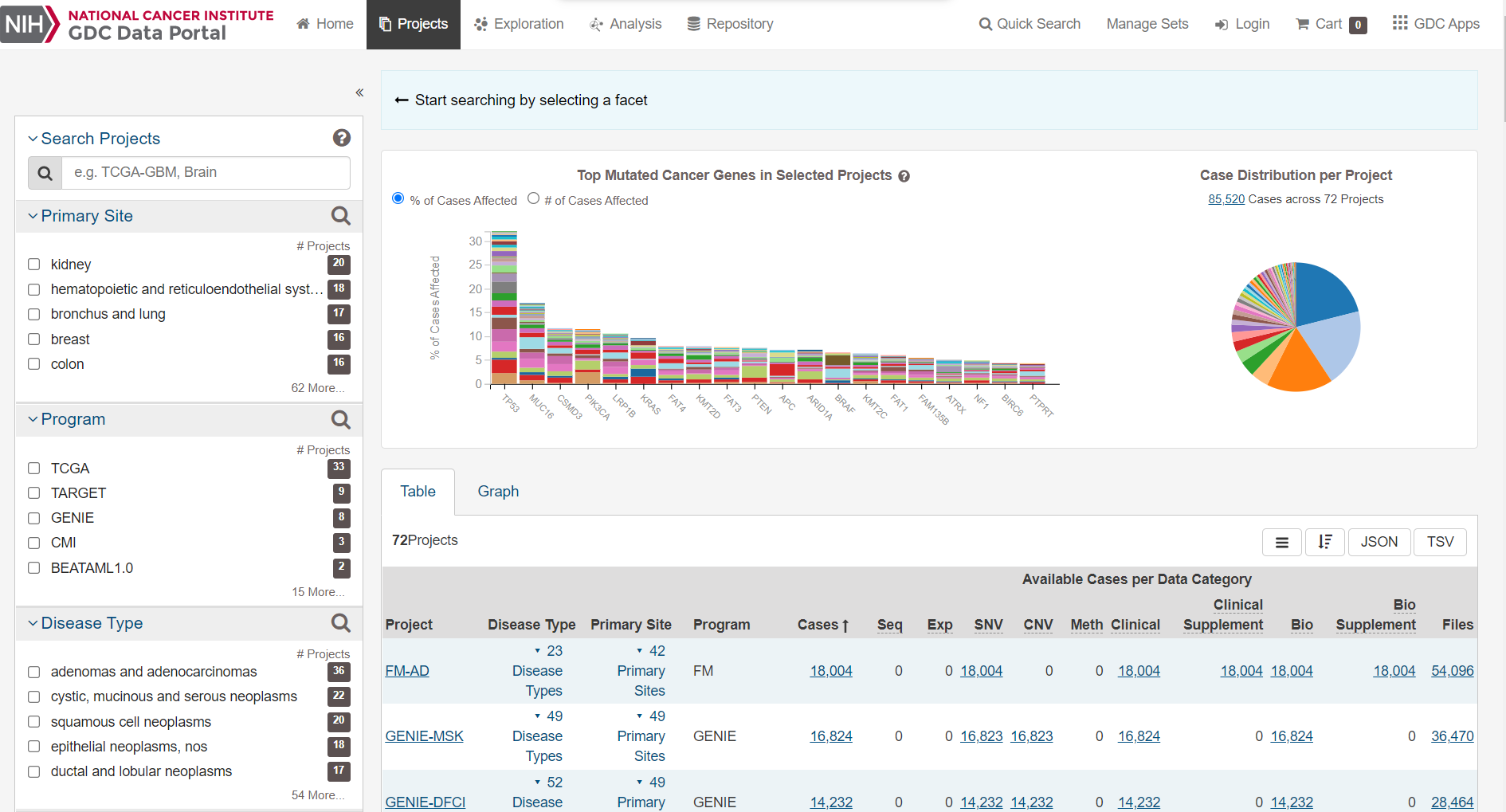 32
Exploration
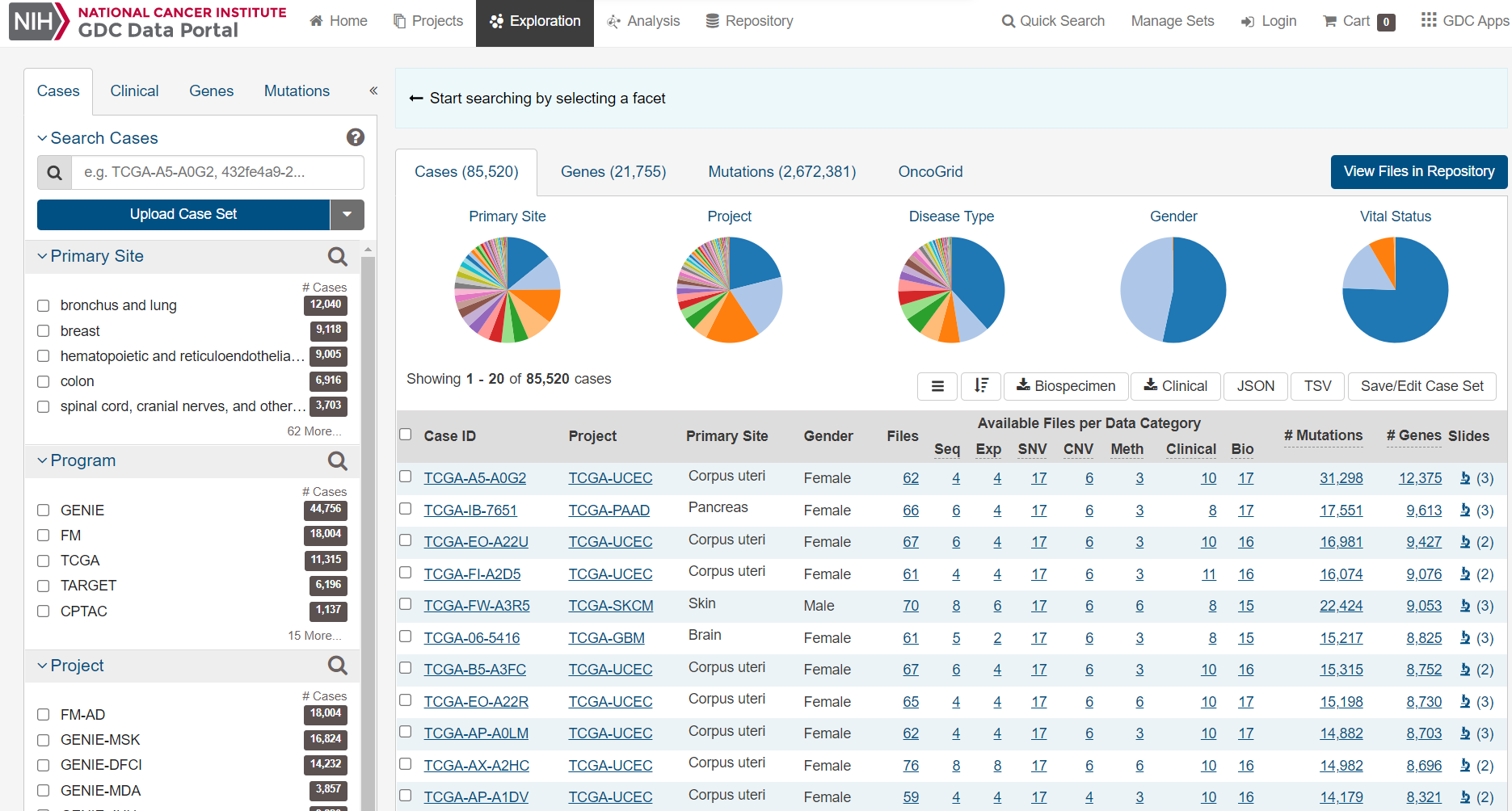 33
Analysis
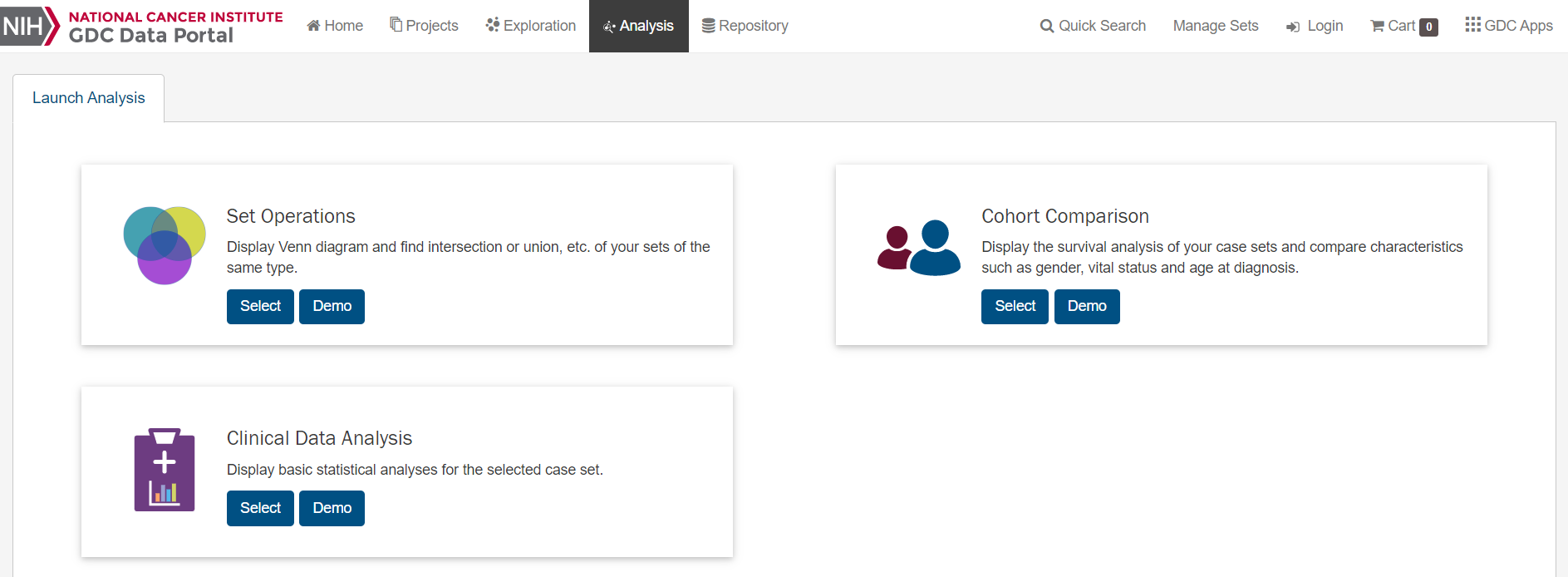 34
Repository
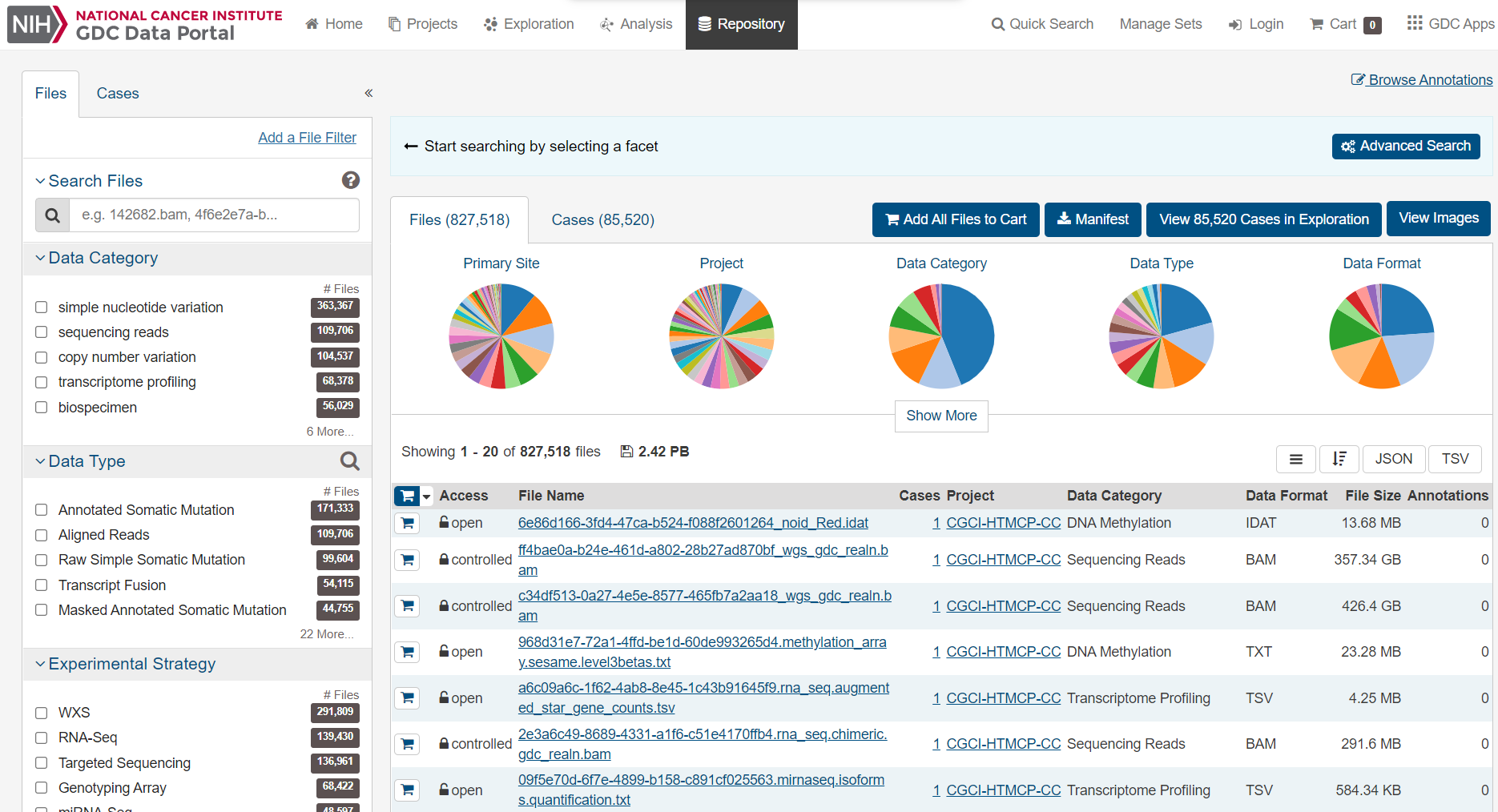 35
International Cancer Genomics Consortium (ICGC; https:// icgc.org/)
Large-scale generation of genome studies from 86 cancer projects in 22 primary cancer sites from 22,330 donors (RELEASE 28)
This project mainly contains mutation-related genomic alteration data (both germline and somatic) across cancer types from various ethnicities
The Pan-cancer analysis of whole genomes (PCAWG; https://dcc.icgc.org/pcawg) allows the exploration and analysis of more than 2800 whole genomes from ICGC
36
International Cancer Genome Consortium
Cancer Projects 			86
Cancer Primary Sites		22
Patients with molecular data	22,330
Total Donors				24,289
Somatic mutations identified 	81.7million
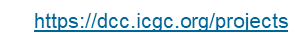 37
Top 20 mutated cancer genes with high functional impact somatic mutations
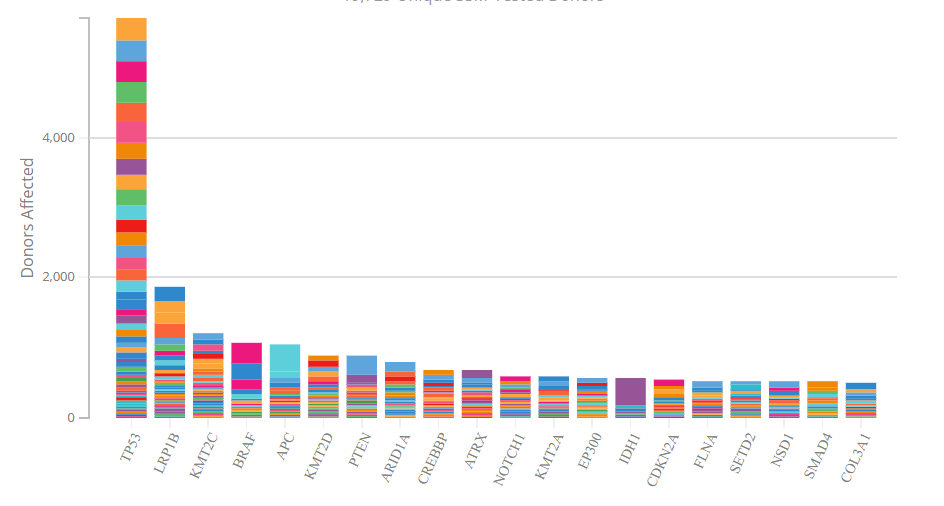 https://dcc.icgc.org/projects
38
Cancer Cell Line Encyclopedia (CCLE; (https://portals.broadinstitute.org/ccle)
Hosted by Broad institute is a compilation of gene expression, copy number, and sequencing data from 947 human cell lines and for 36 tumor types.
It also houses the pharmacological profiles of 24 anticancer drugs across the cancer cell lines.
https://depmap.org/portal/interactive/
39
COSMIC
“COSMIC, the Catalogue Of Somatic Mutations In Cancer, is the world's largest and most comprehensive resource for exploring the impact of somatic mutations in human cancer.”
40
Expert curated database
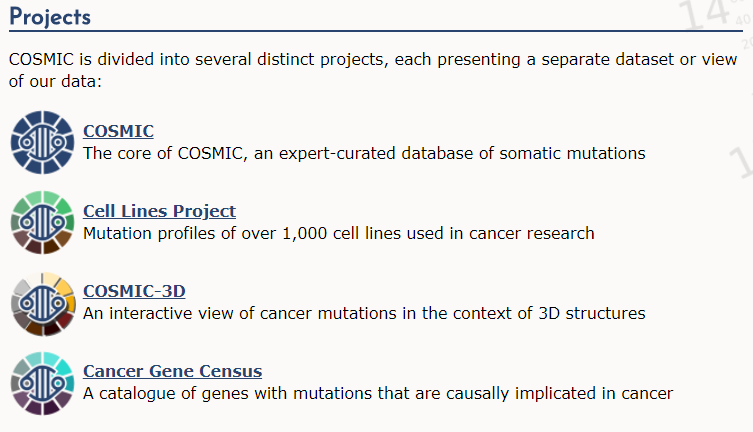 41
COSMIC
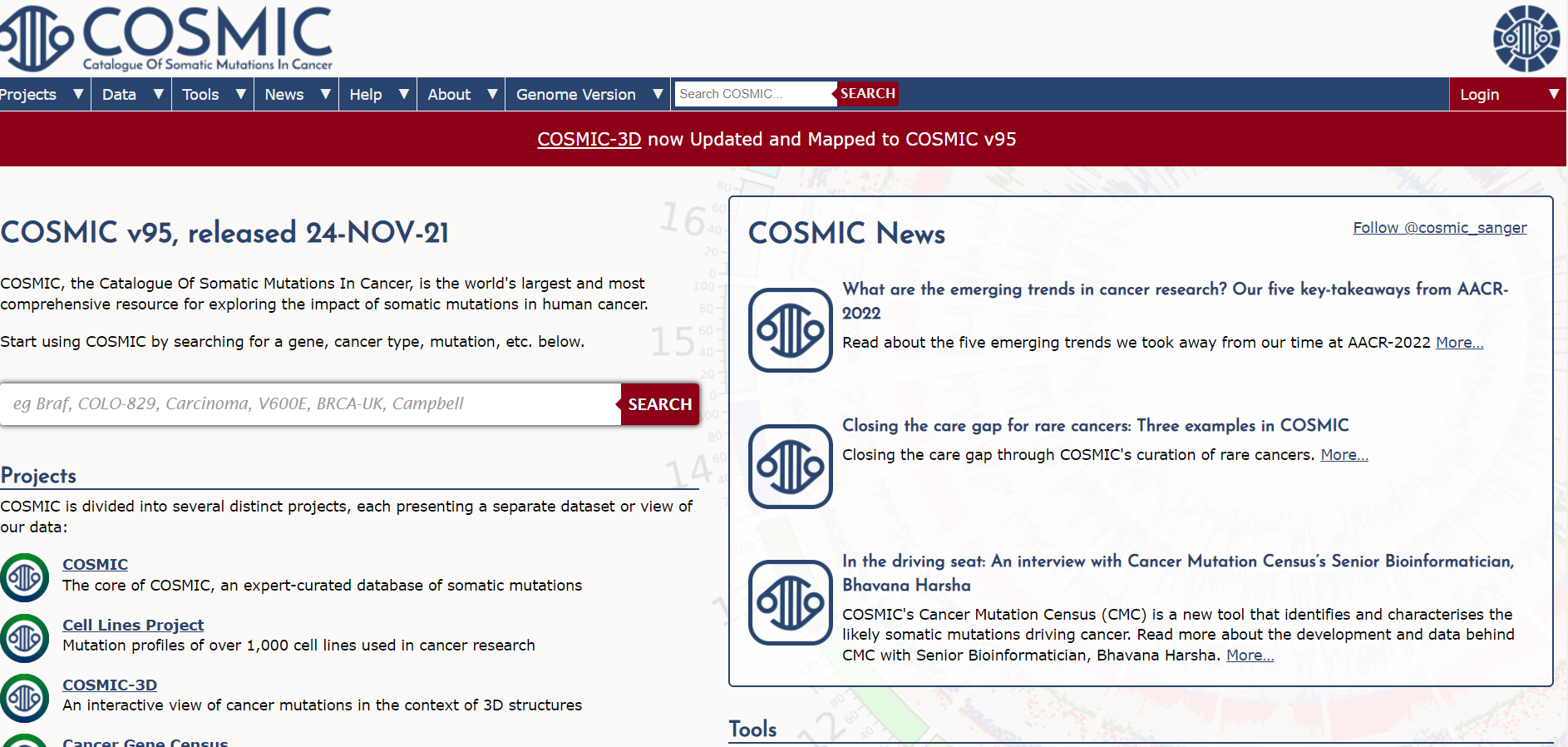 42
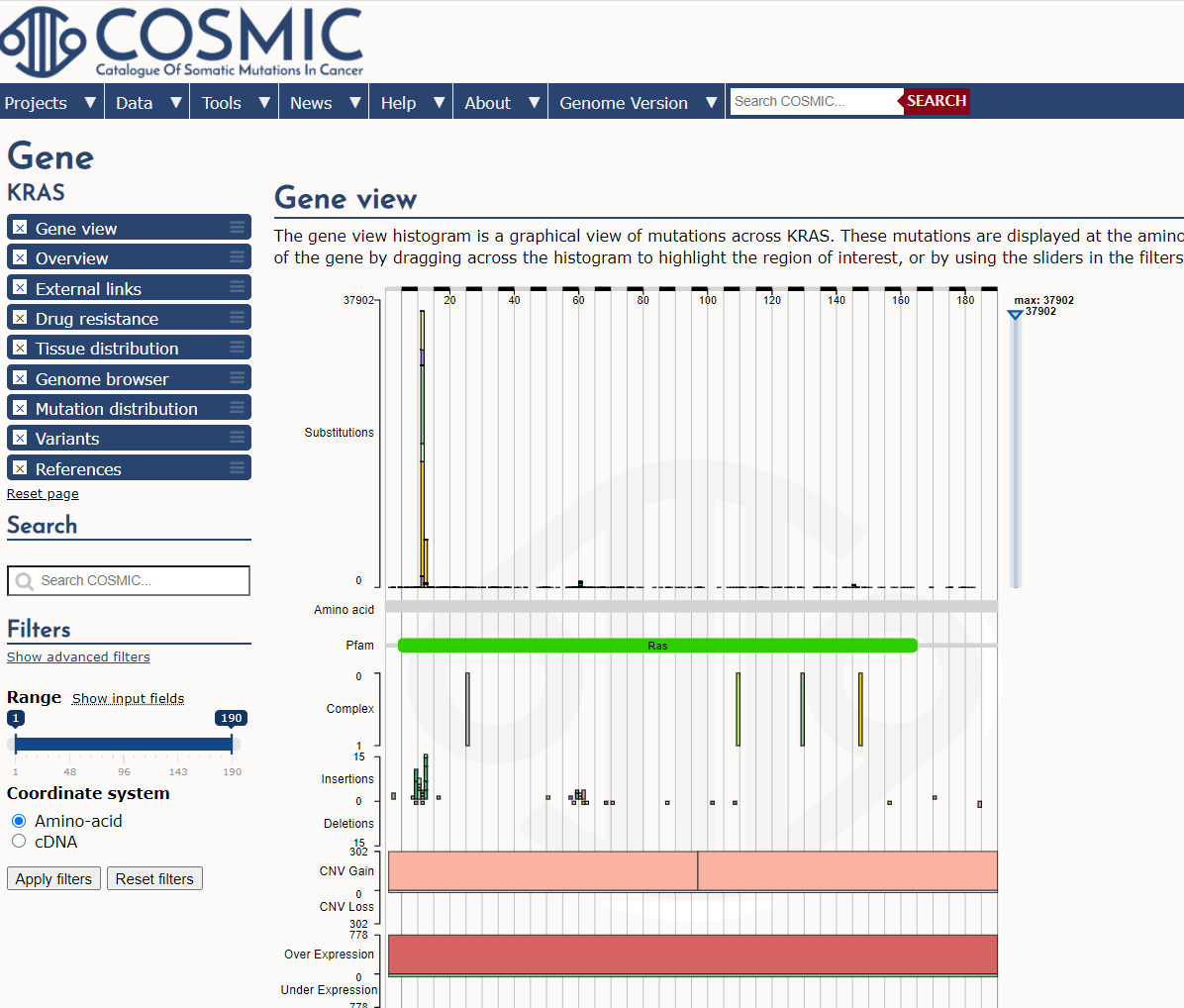 43
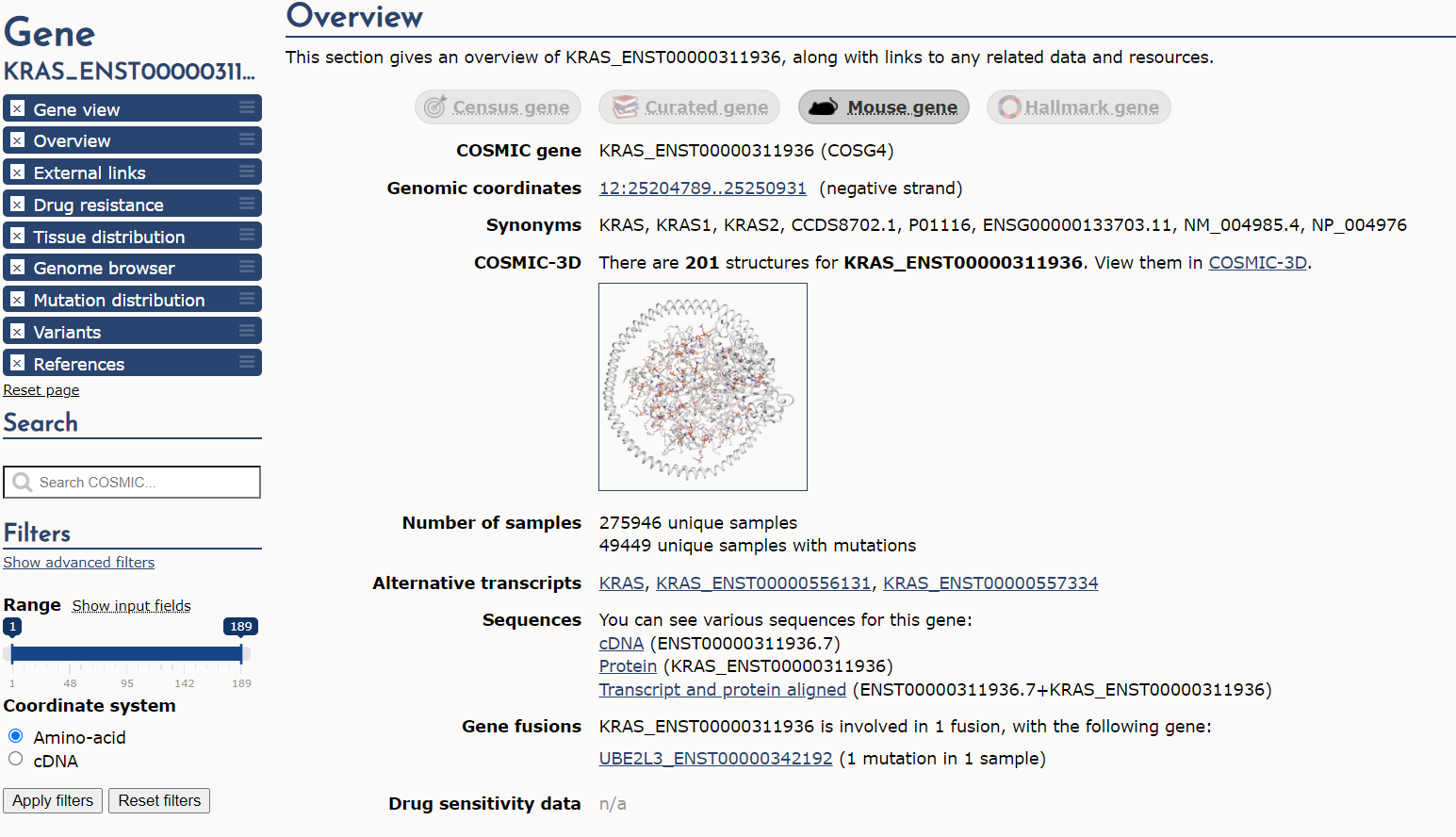 44
Drug Resistance and tissue distribution
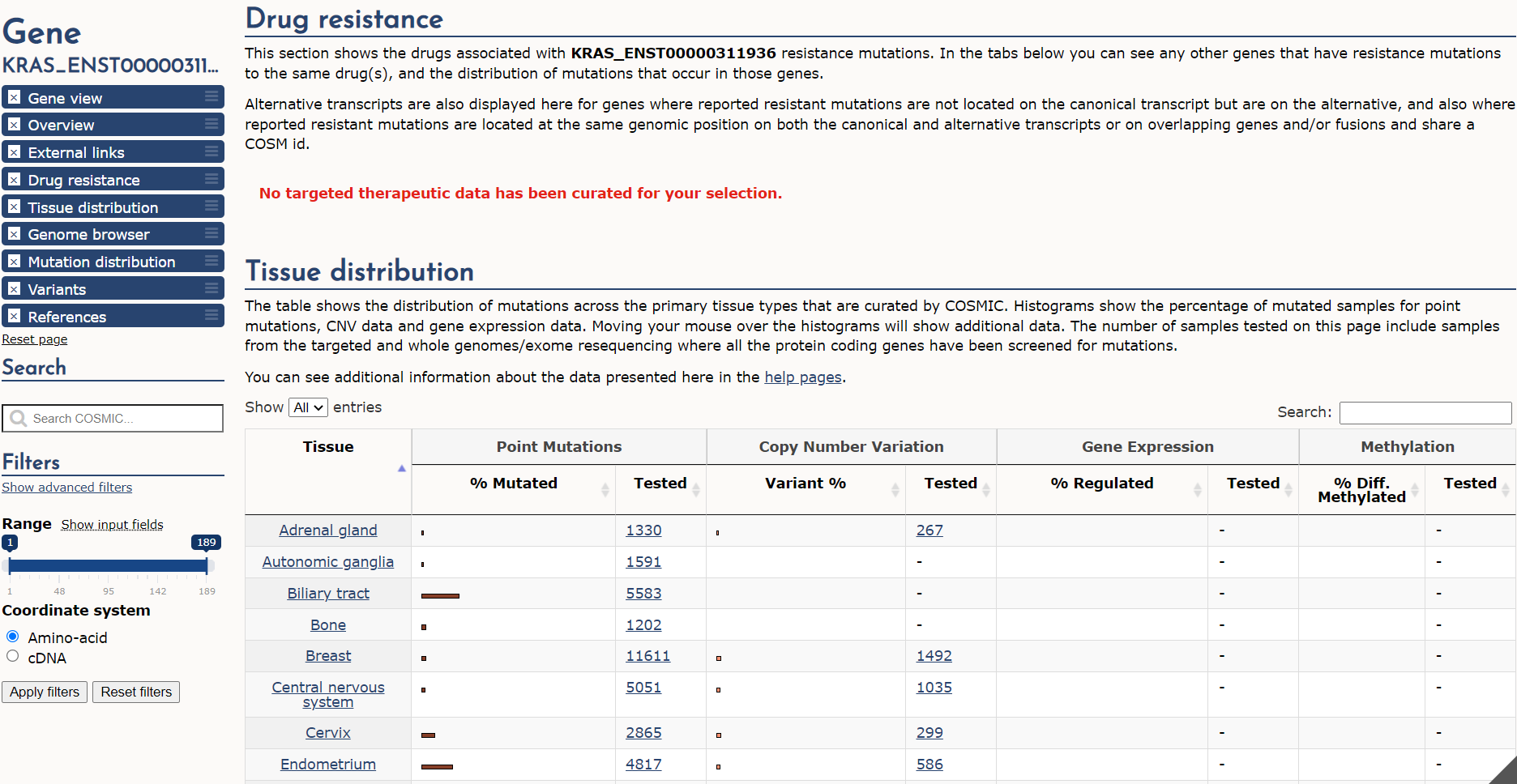 45
Cell Lines Project
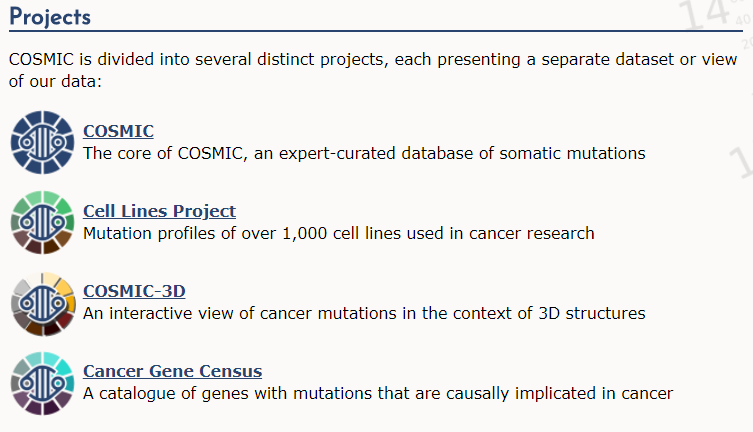 46
Cell lines project
Mutation profiles of over 1,000 cell lines used in cancer research (e.g.MCF7)
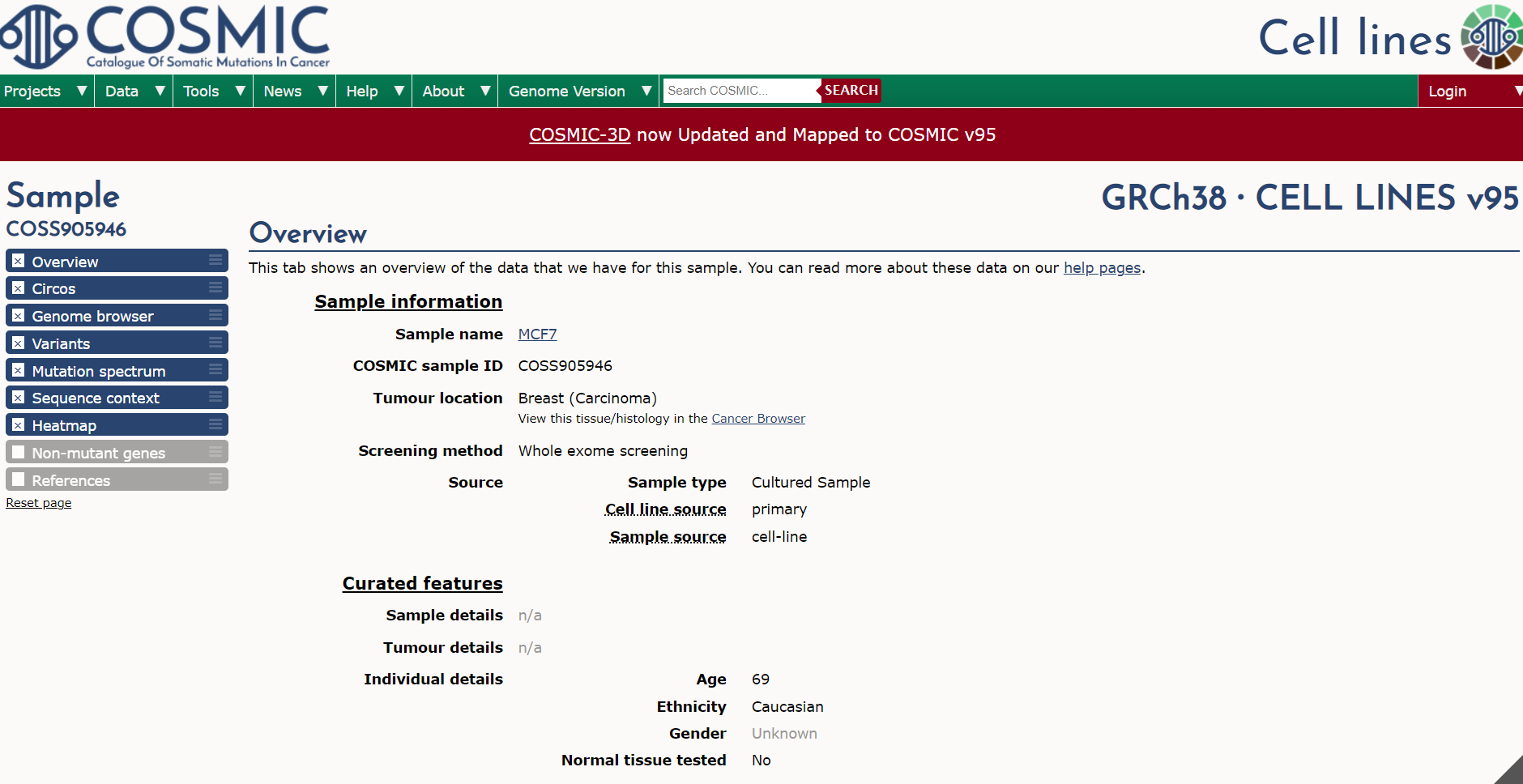 47
COSMIC-3D
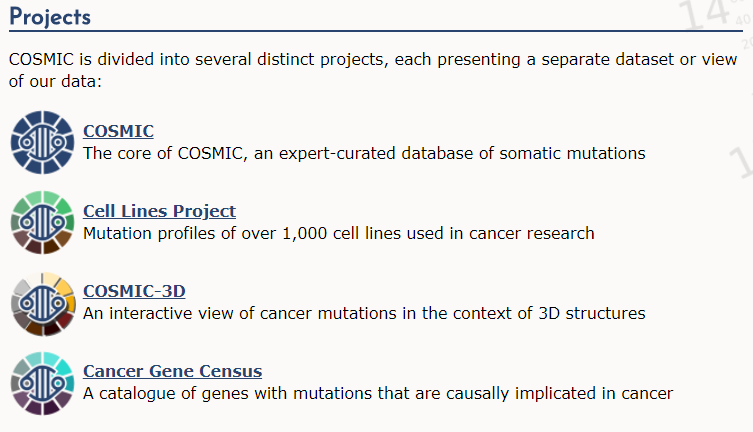 48
COSMIC-3D
A platform for understanding cancer mutations in the context of 3D protein structure.
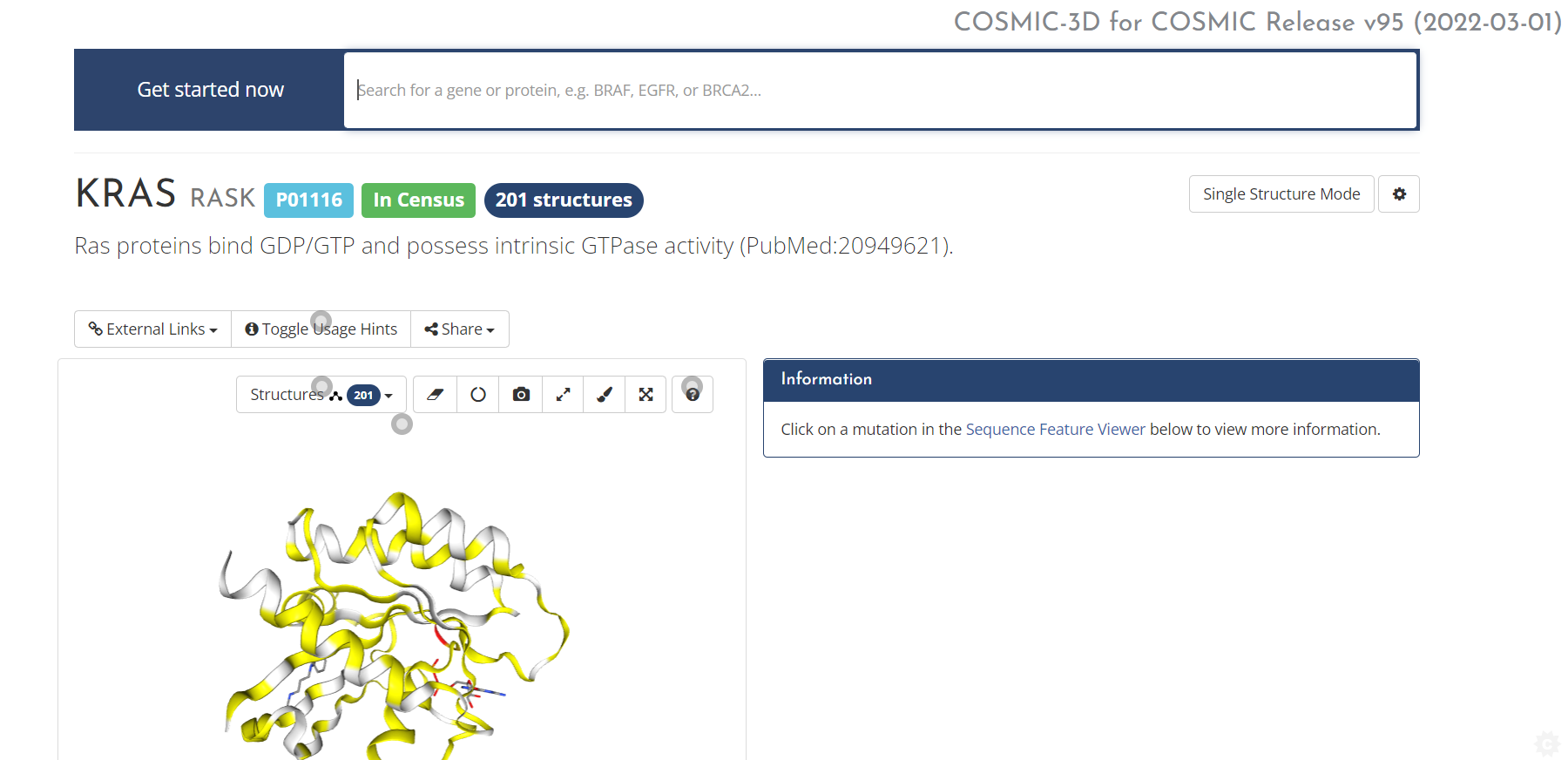 49
COSMIC
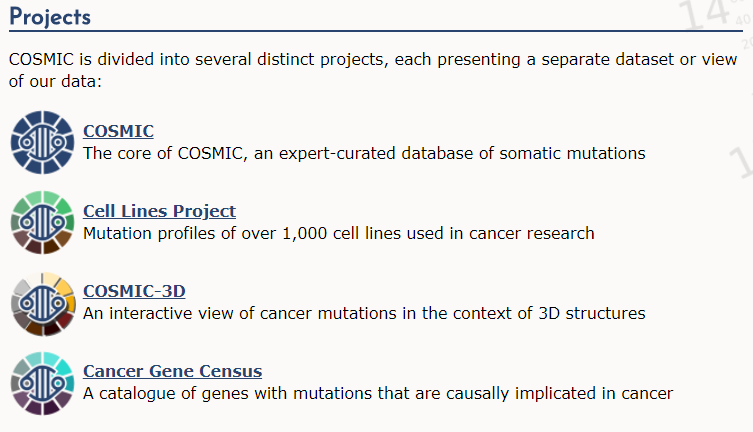 50
Gene Tiers in Cancer Gene Census
Census tiers – 578 genes
Tier 1 – A gene must possess a documented activity relevant to cancer, along with evidence of mutations in cancer which change the activity of the gene product in a way that promotes oncogenic transformation. 
Tier 2 - Consists of genes with strong indications of a role in cancer but with less extensive available evidence.
51
Breakdown of Genes/mutations
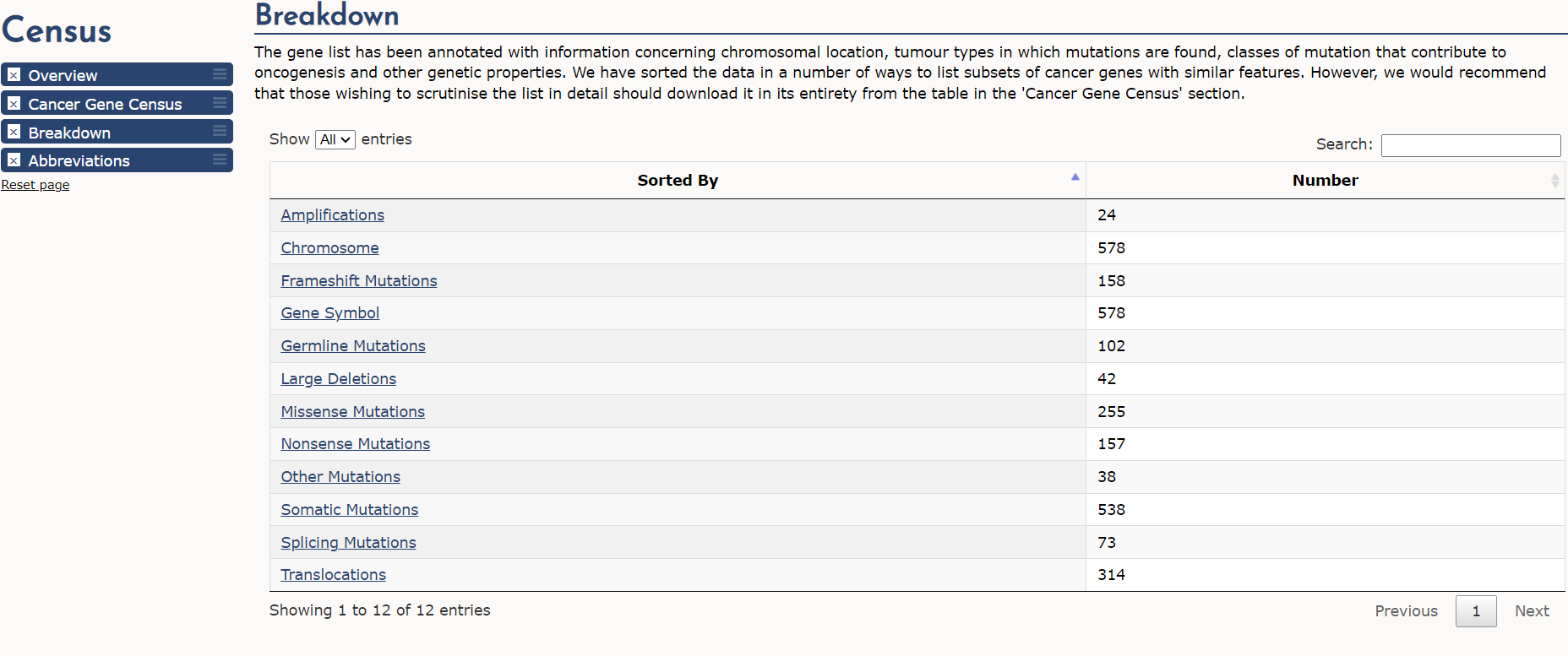 52
cBioPortal
53
TCGA  - Somatic mutations in different cancer types
Lawrence MS et al., Nature 2013
54
Public cancer genomics data for mining
Cbioportal
Visualization of multi-omics data
Conduct simple analysis
Summary of mutations and other data types
Walkthrough simple queries
Glioma example
Breast cancer example
Pan-can analysis
Other examples
Barrowed few slides from cbioportal
55
http://www.cbioportal.org/index.do
Overview
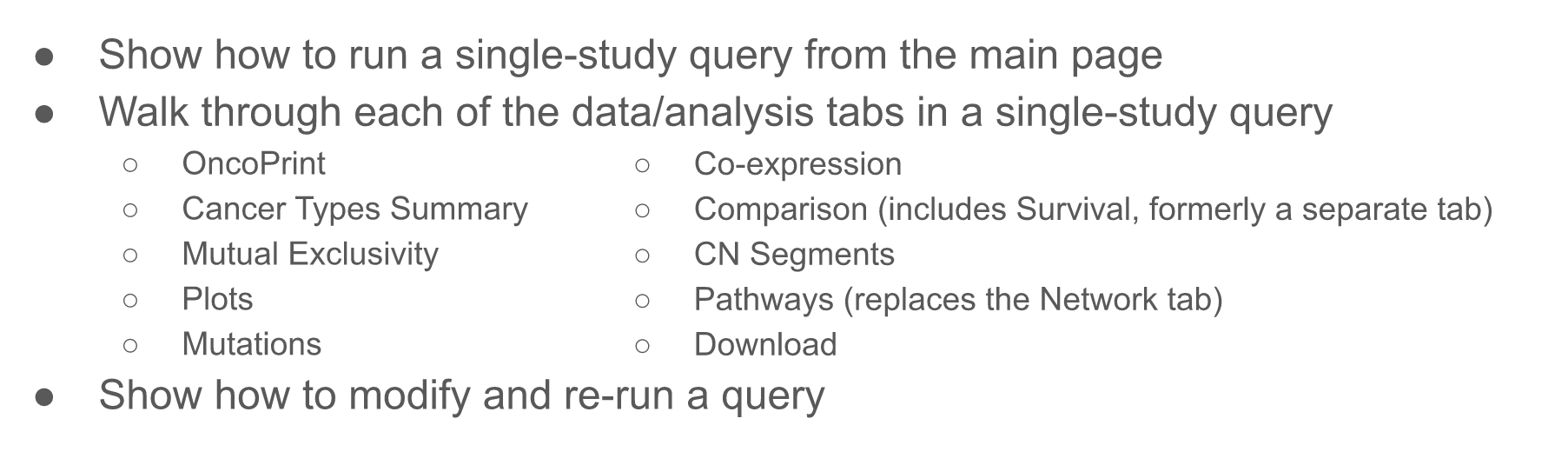 56
Overview of Tabs in a Single Study Query
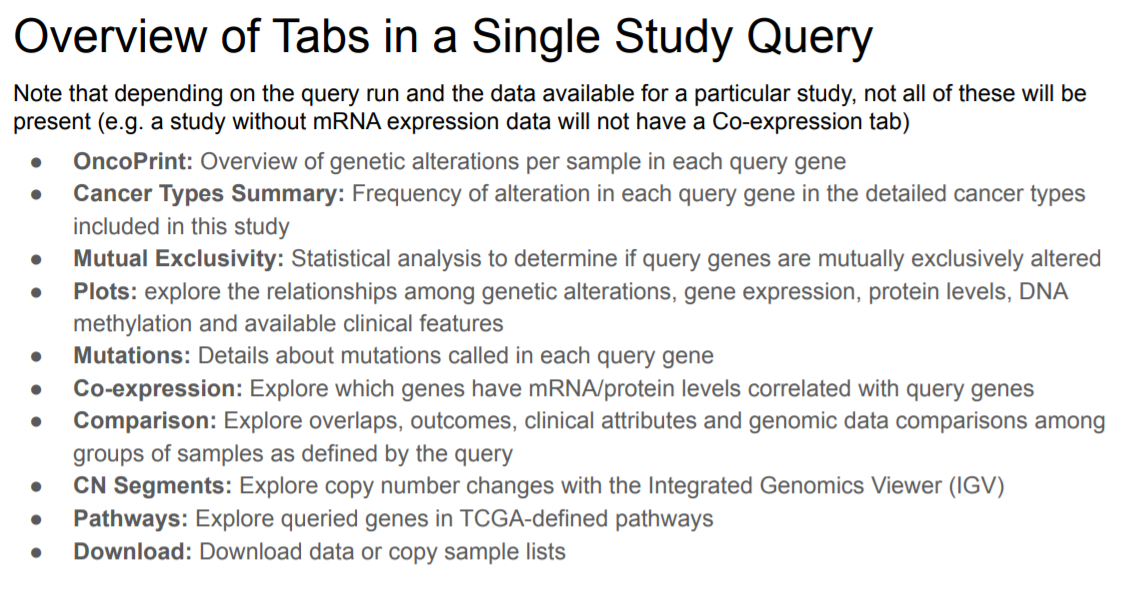 57
http://www.cbioportal.org/index.do
Glioma example
58
Query overview
Search studies
Browse available datasets and initiate queries
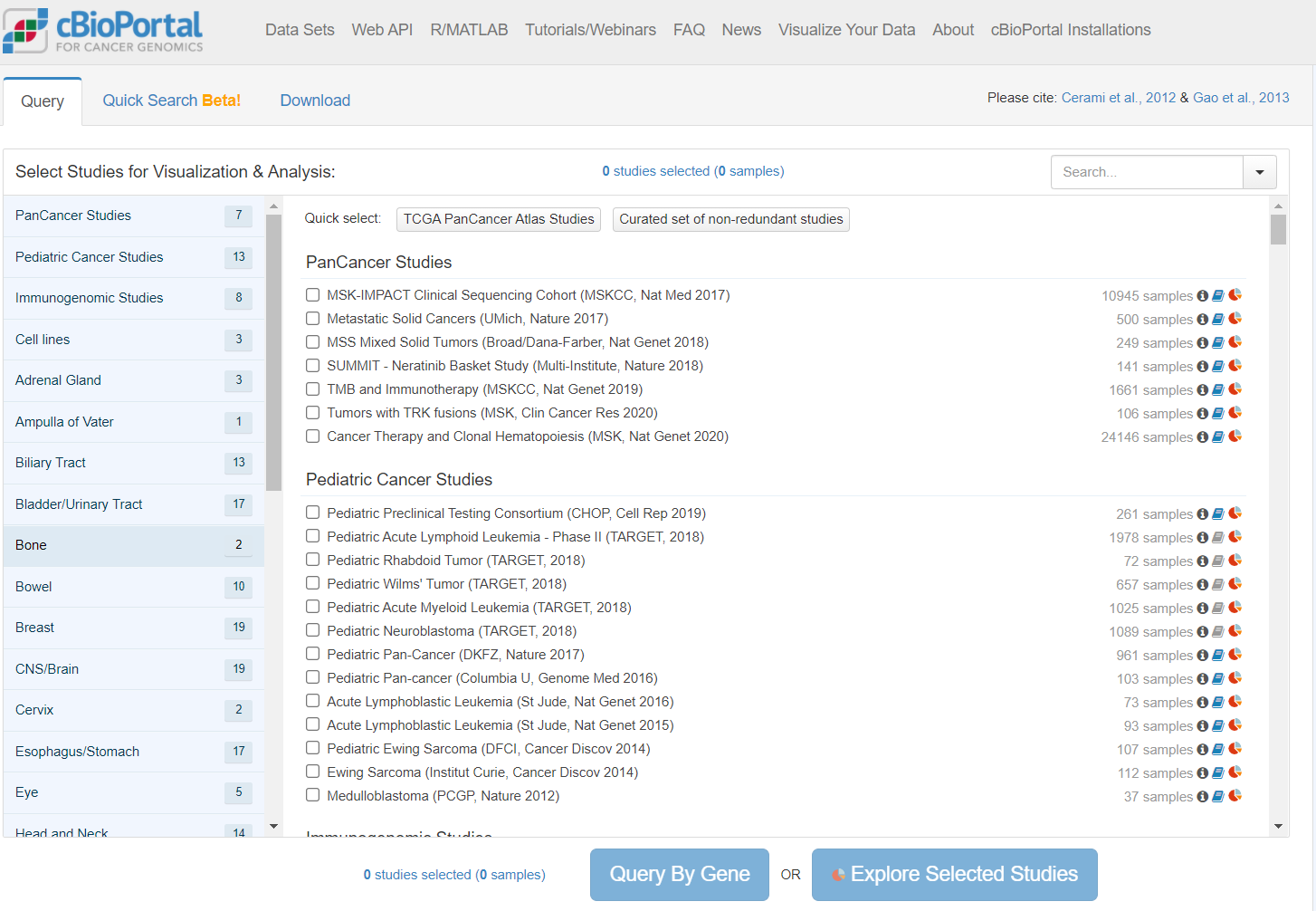 Download data
Click here for a drop-down menu with some common searches and examples of advanced search features
Number of studies for each organ system (click to filter)
List of all studies, organized by organ system
http://www.cbioportal.org/index.do
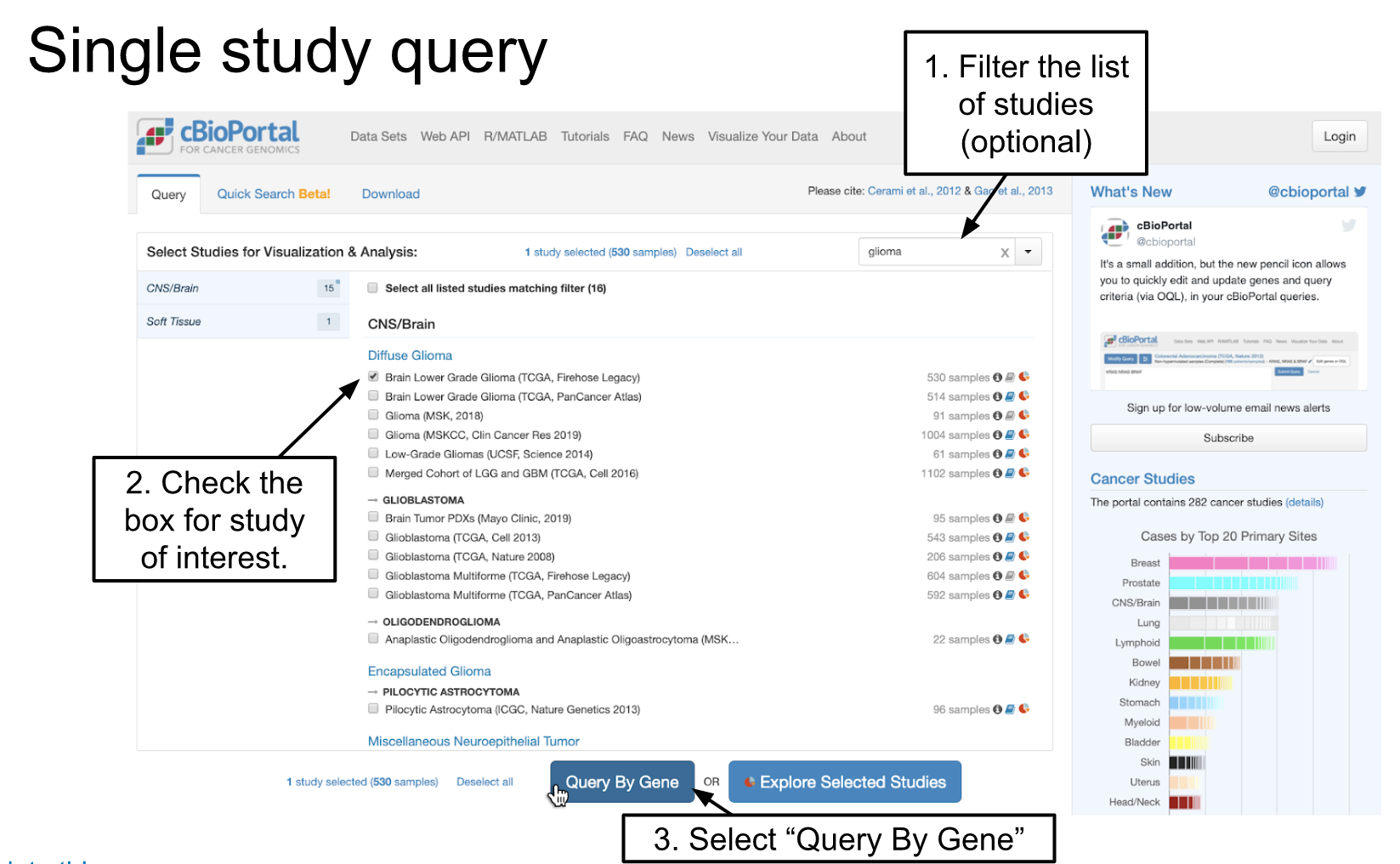 60
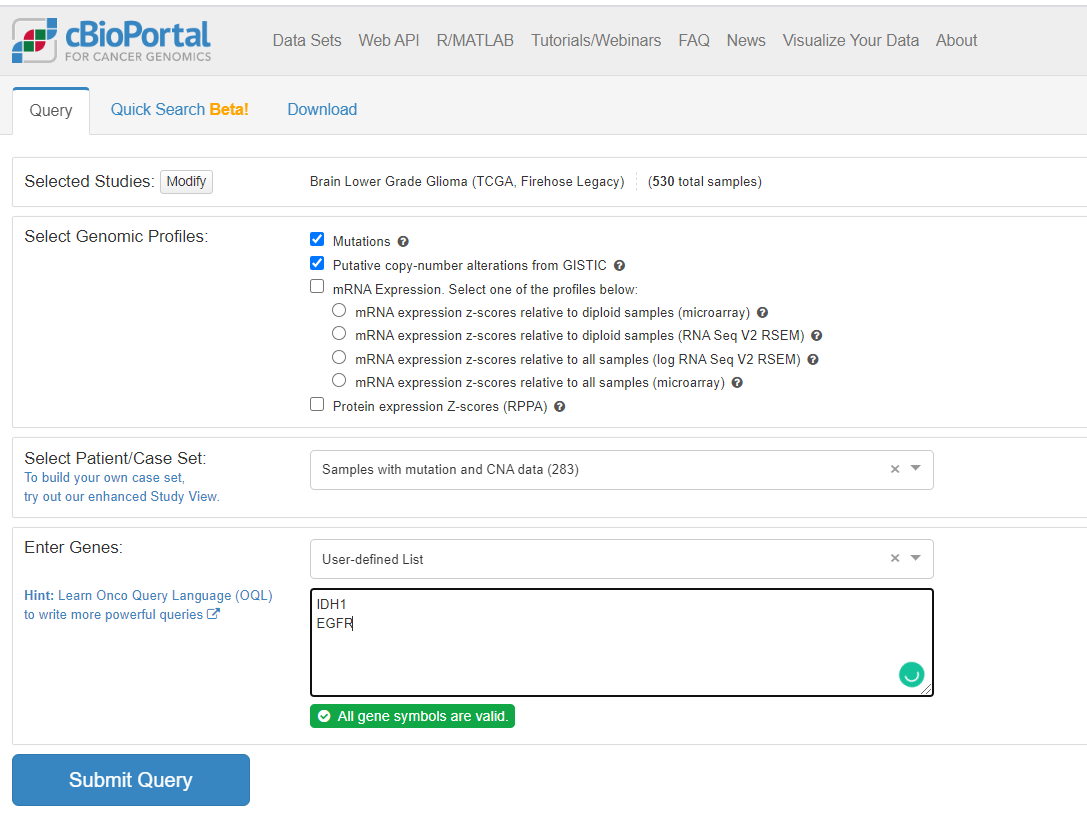 61
Glioma Query
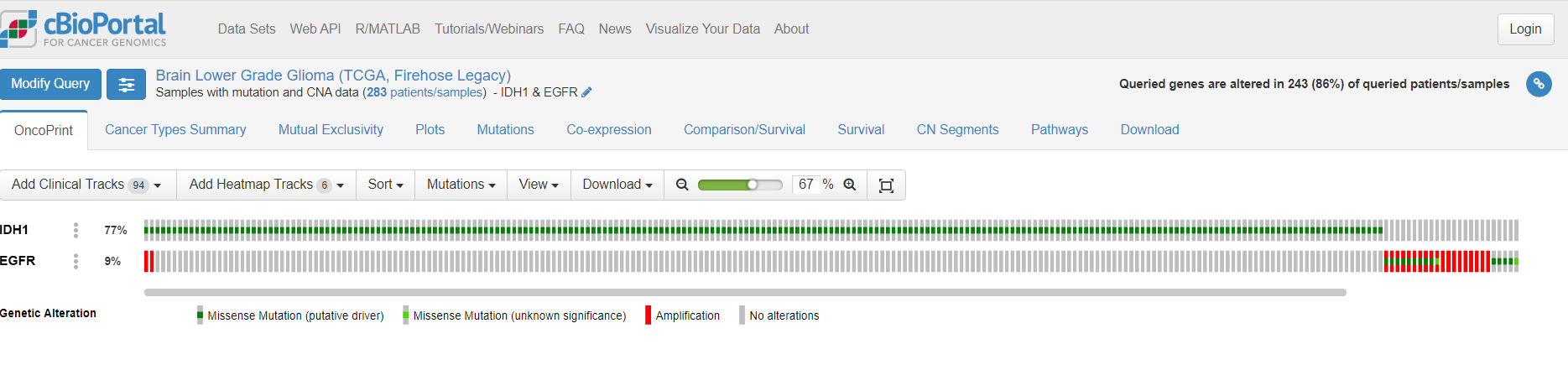 62
Annotations and Filtering
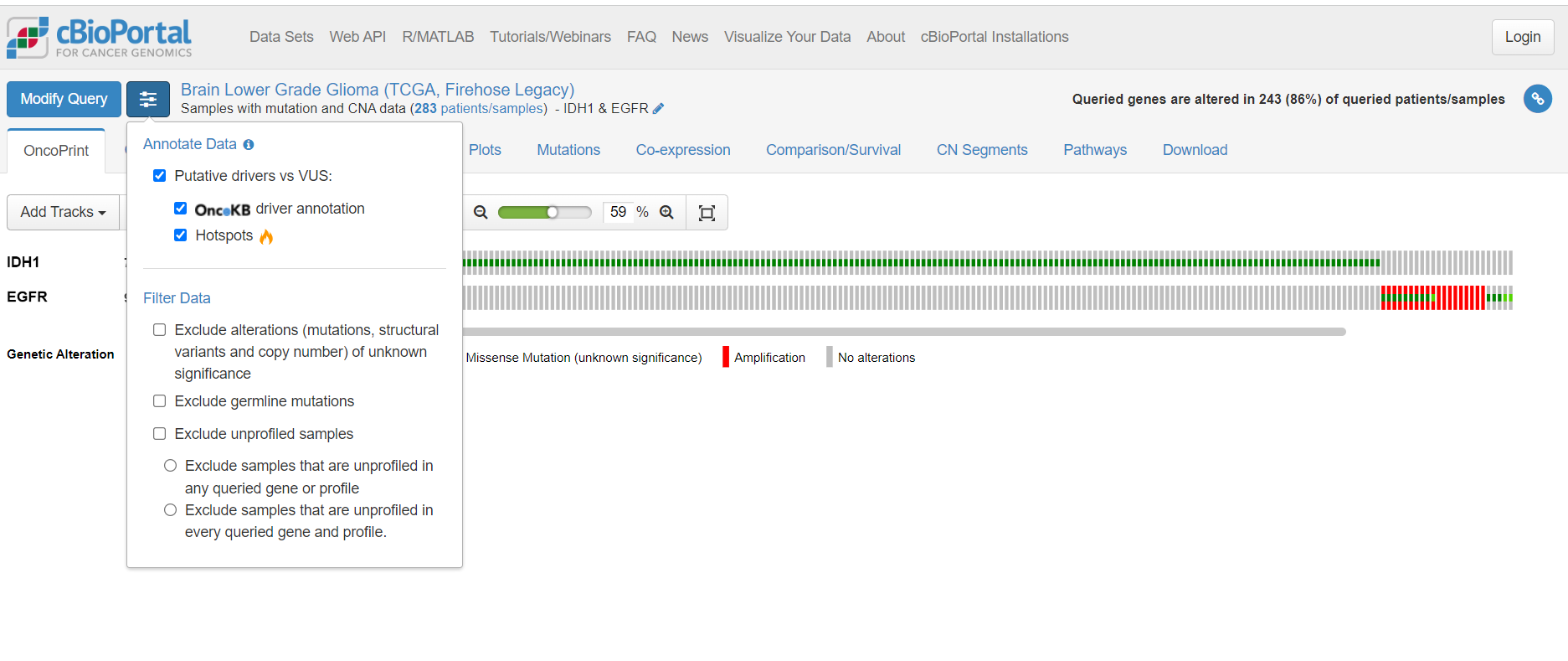 63
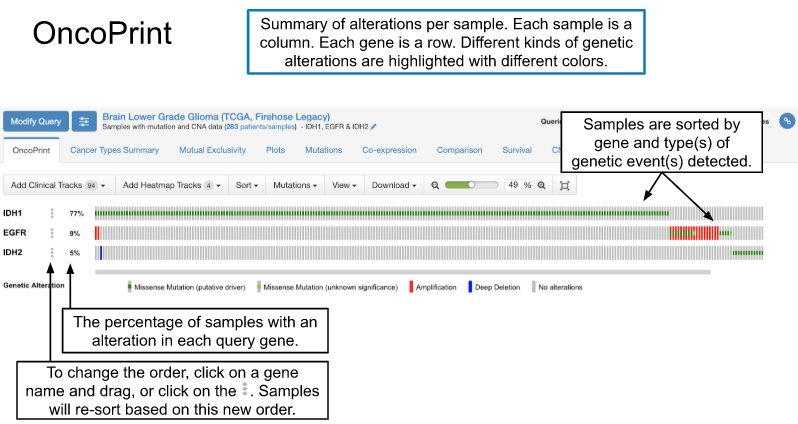 64
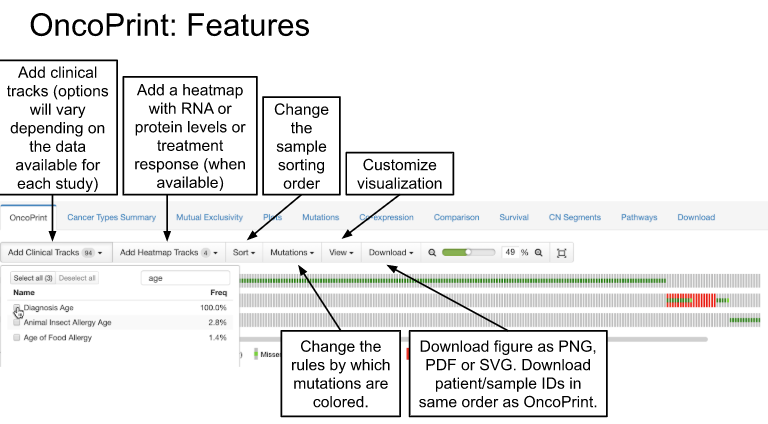 65
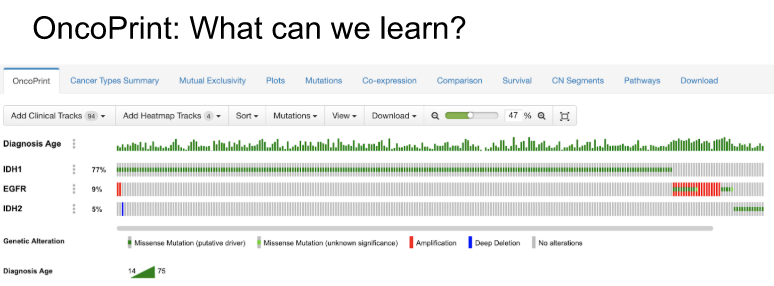 Mutually exclusive – alterations in one gene tend to not have alterations in other genes
Patients with alterations in EGFR tend to be older than patients with IDH1/2 alterations.
66
Mutual Exclusivity with Glioblastoma example
All pairwise combinations of query genes analyzed for mutual exclusivity or co-occurrence in the queried samples.
On the OncoPrint tab we could see visually that alterations in these three query genes tended to be mutually exclusive. Here we can address that same question with a statistical analysis.
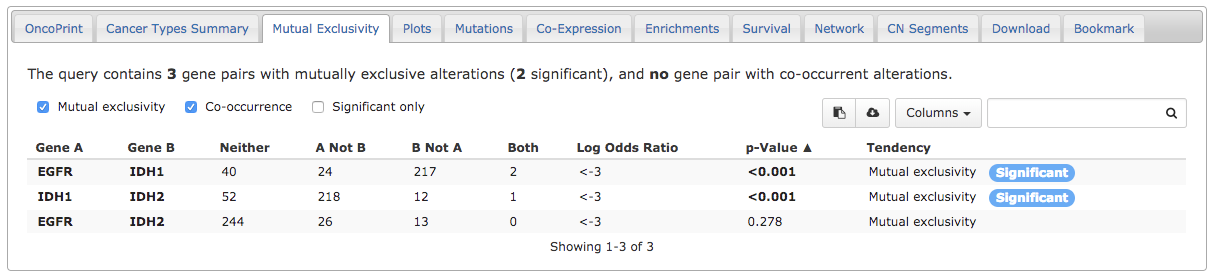 Click on any column header to sort. Hover over the column names for more details about how values are calculated.
A positive value here suggests that alterations in these genes co-occur in the same samples, while a negative value suggests that alterations in these genes are mutually exclusive and occur in different samples.
p-Value comes from Fisher Exact Test. Note that this is an unadjusted p-value and may need to be corrected for multiple hypothesis testing.
log2(                                               )
odds of alteration in B given alteration in A
odds of alteration in B given lack of alteration in A
67
http://www.cbioportal.org/index.do
Plots
Depending on available data types for a given study, this tab allows for plots comparing copy number, gene expression, protein levels and DNA methylation of query genes, along with any available clinical attributes.
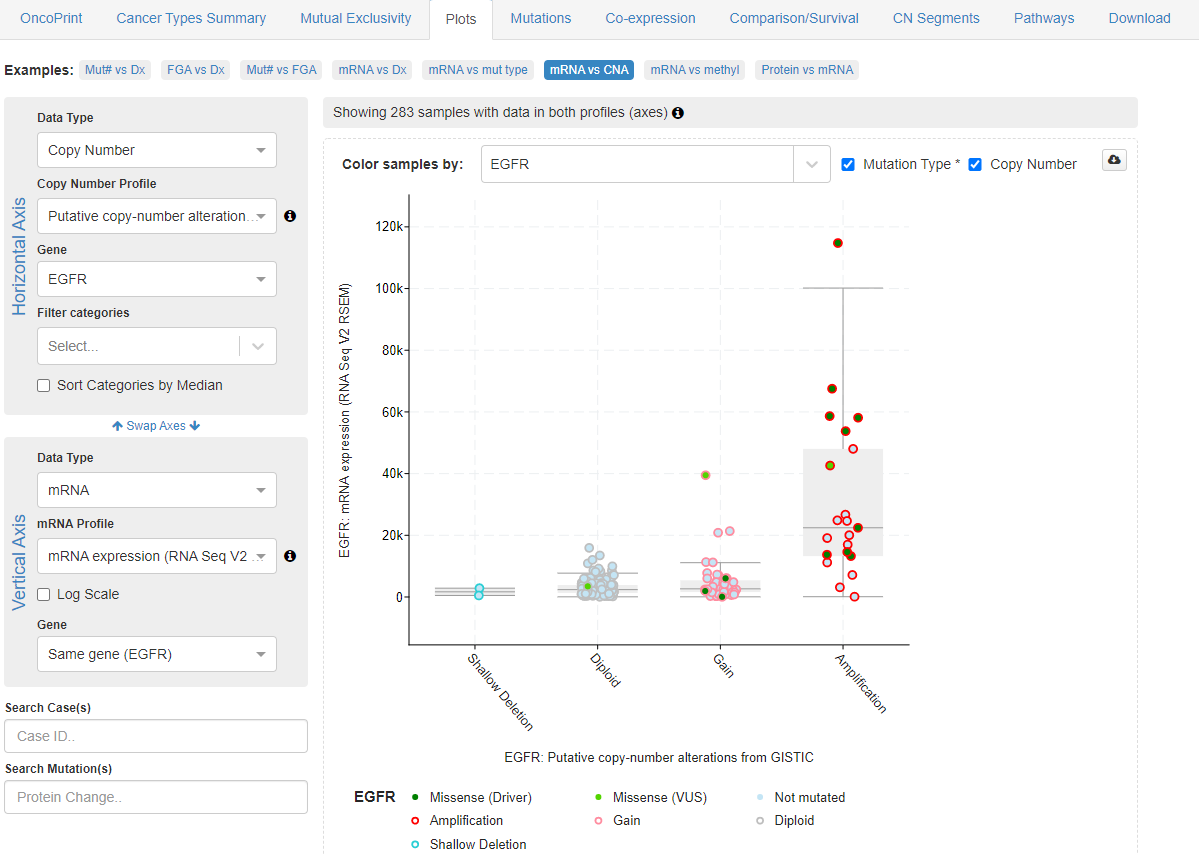 Choose genetic or clinical
Select a query gene
Each dot is a sample, color-coded by mutation status.
Select data type and processing
Swap horizontal & vertical axis
If checked, vertical axis will automatically show the same gene as horizontal axis.
68
http://www.cbioportal.org/index.do
Mutations
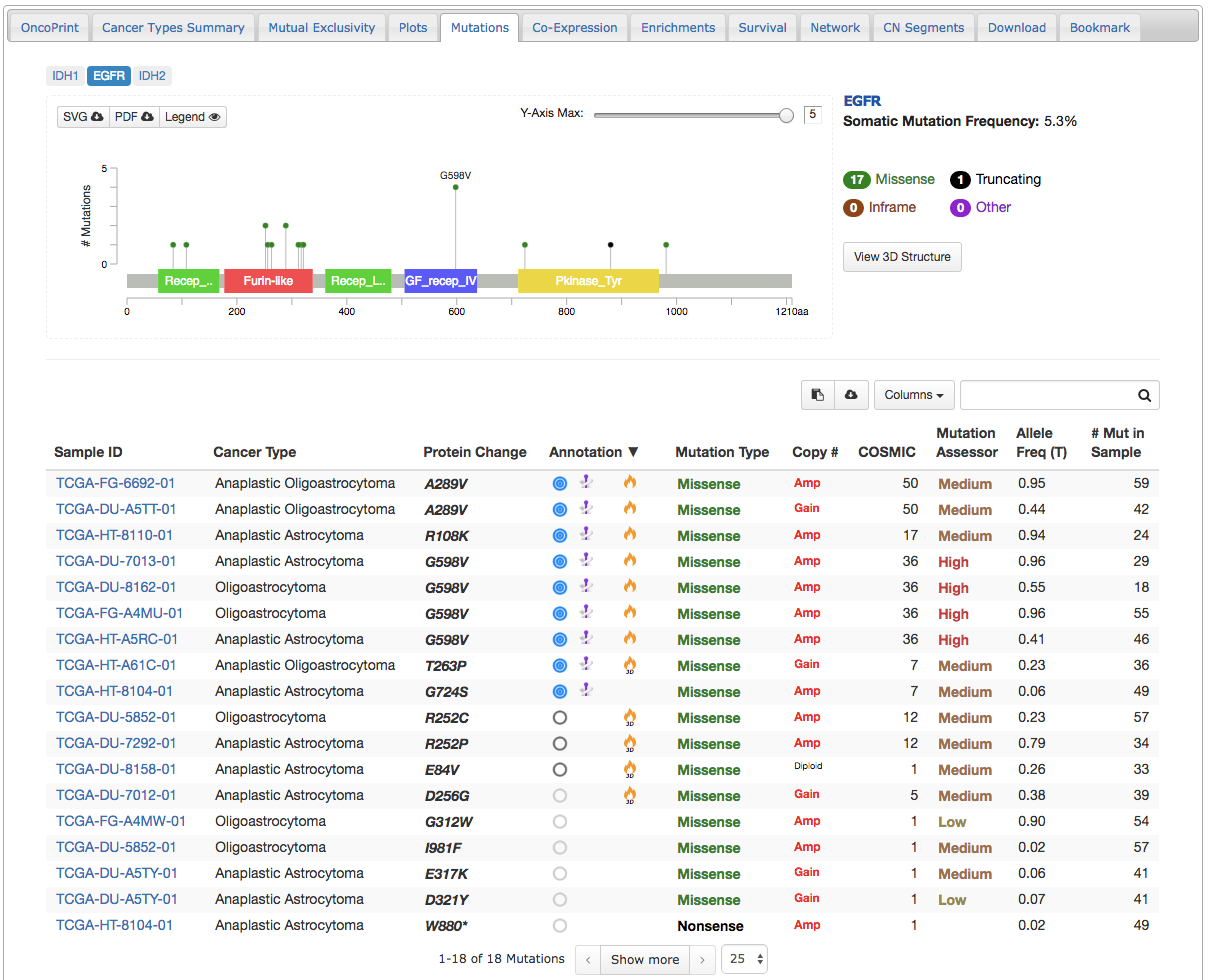 Hotspots for EGFR mutation in glioma? Lolliplot shows G598V is the most common alteration. The Furin-like domain also appears to be frequently mutated.
69
http://www.cbioportal.org/index.do
Mutations
Download figure as SVF or PDF
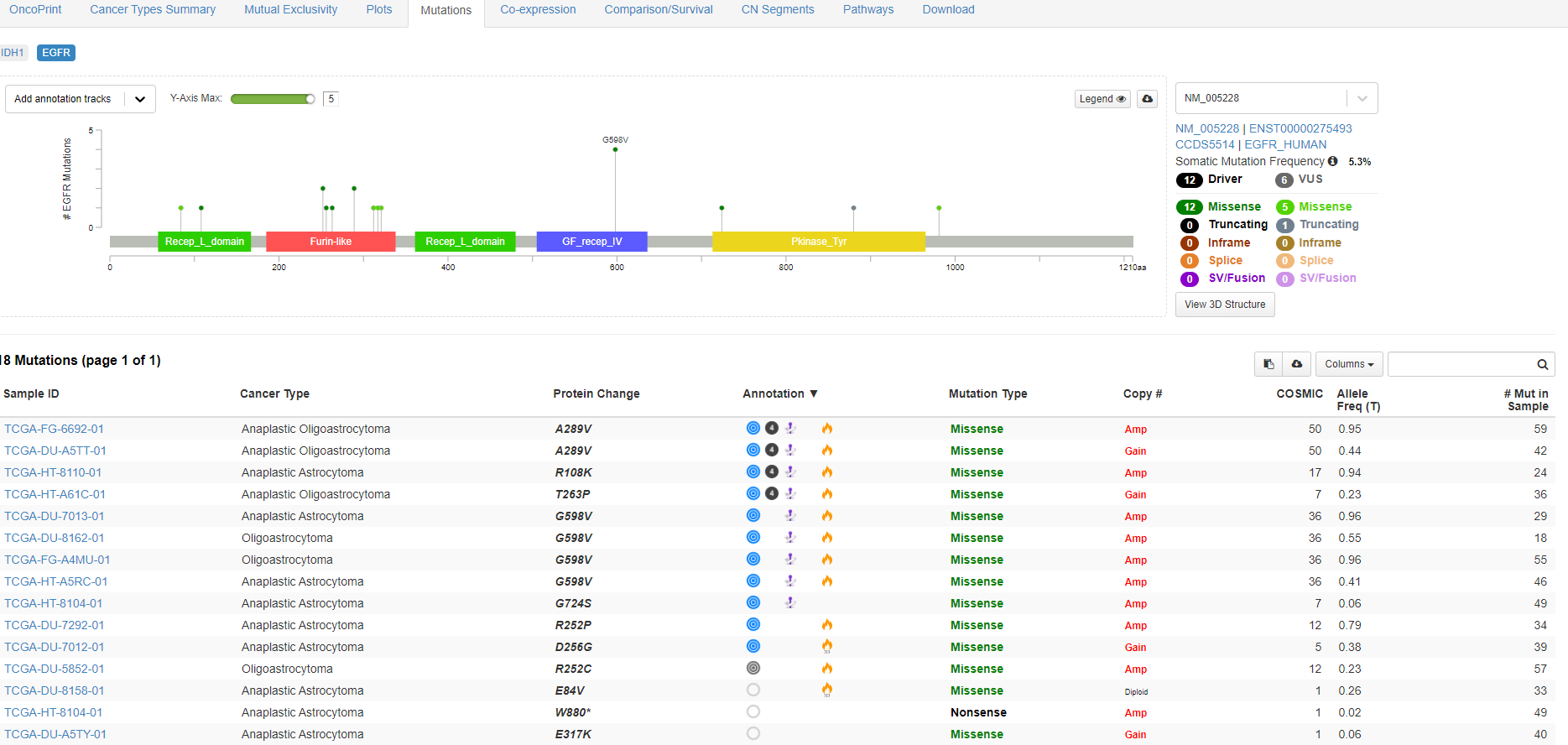 Adjust y-axis
Mutations are drawn as lollipops along the domain structure of the gene. The height of the lollipop reflects how many times that mutation was detected. This plot will update based on any filters applied to the table below. Hover over any lollipop for additional details.
70
http://www.cbioportal.org/index.do
Mutations
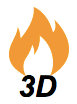 http://www.cbioportal.org/index.do
This mutation is a recurrent hotspot based on a statistical analysis of mutation frequency.

You may also see this symbol       which means the mutation is a recurrent hotspot based on a statistical analysis of 3D protein conformation.
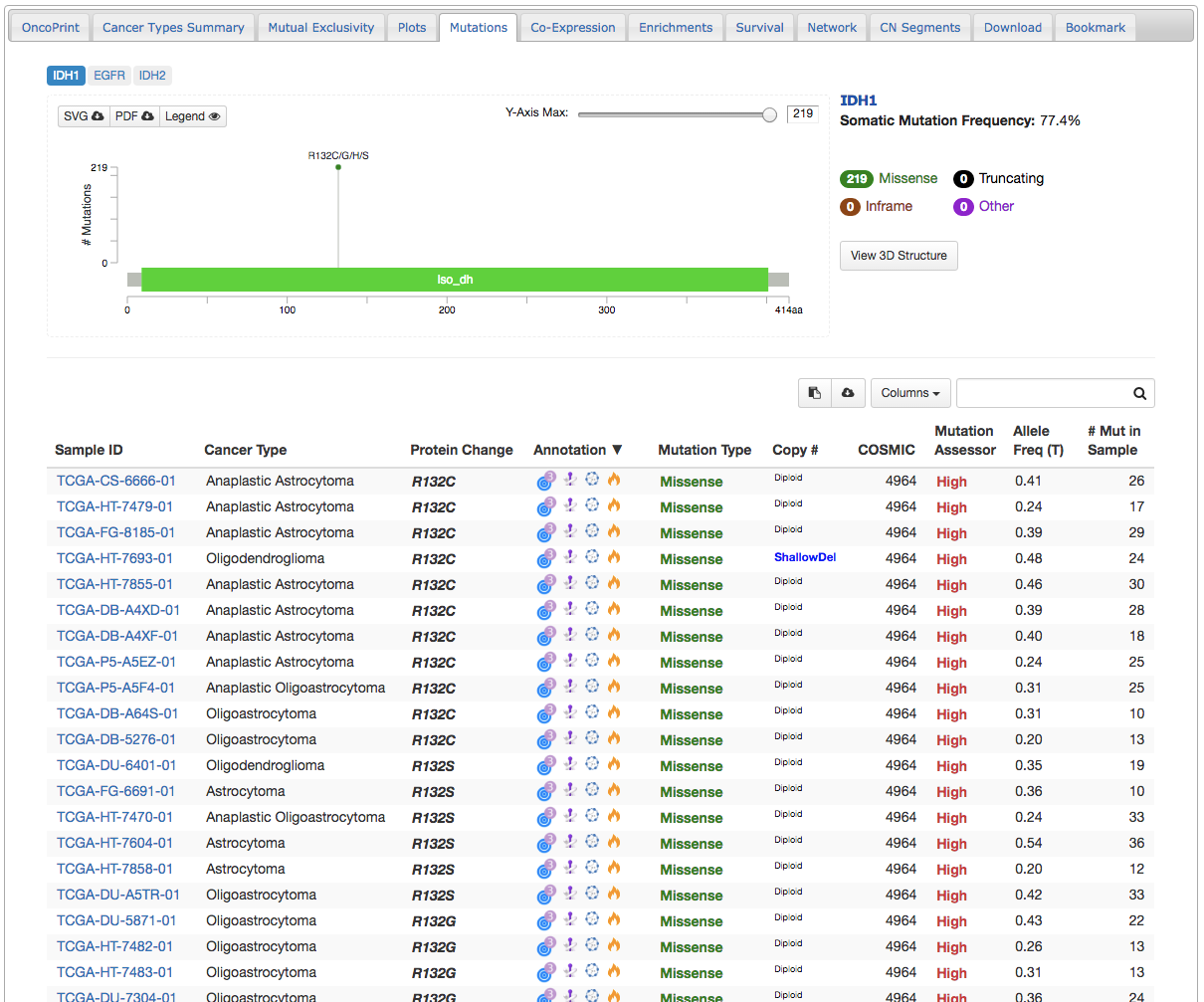 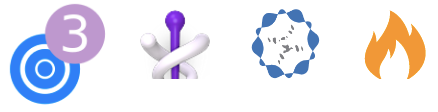 This mutation is in OncoKB as a Level 3 variant. Hover over this symbol to see additional information, including that this is a known oncogenic mutation.
This mutation is annotated in CIViC. Hover over this symbol for additional information.
This mutation is in
My Cancer Genome.
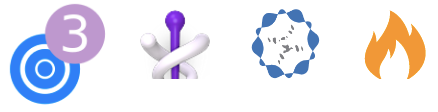 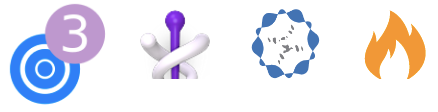 71
Select from available data types
Co-Expression
Compares mRNA/protein level expression of your query genes against all other genes. Only genes with Pearson and Spearman correlations >0.3 or <-0.3 are shown.
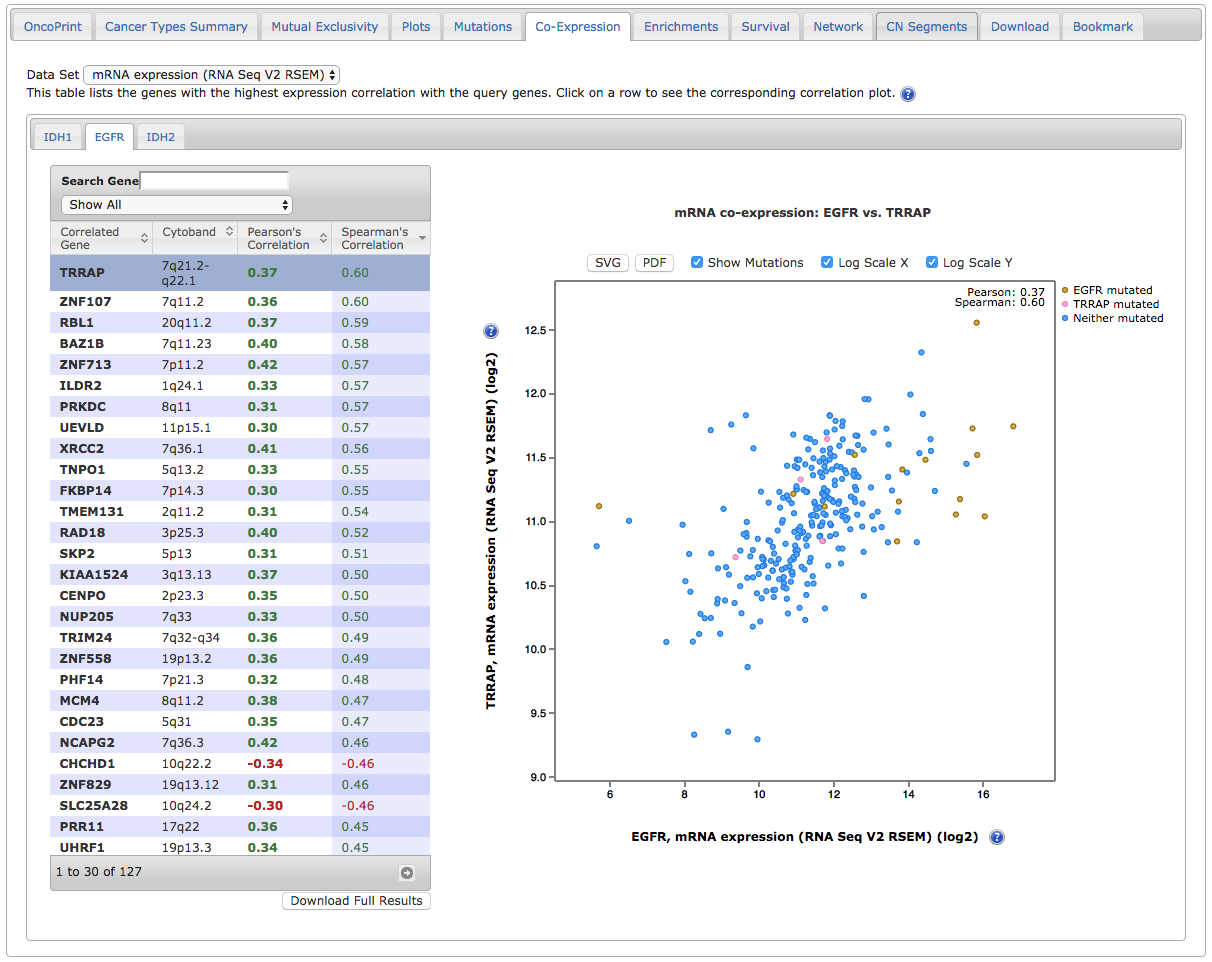 Each gene appears on a separate tab
Check boxes to color-code sample dots by mutation status or change x- or y-axis to log scale
Click on a gene name to see correlation plot
72
http://www.cbioportal.org/index.do
View copy number for each sample at each query gene via the Integrated Genomics Viewer (IGV).
CN Segments
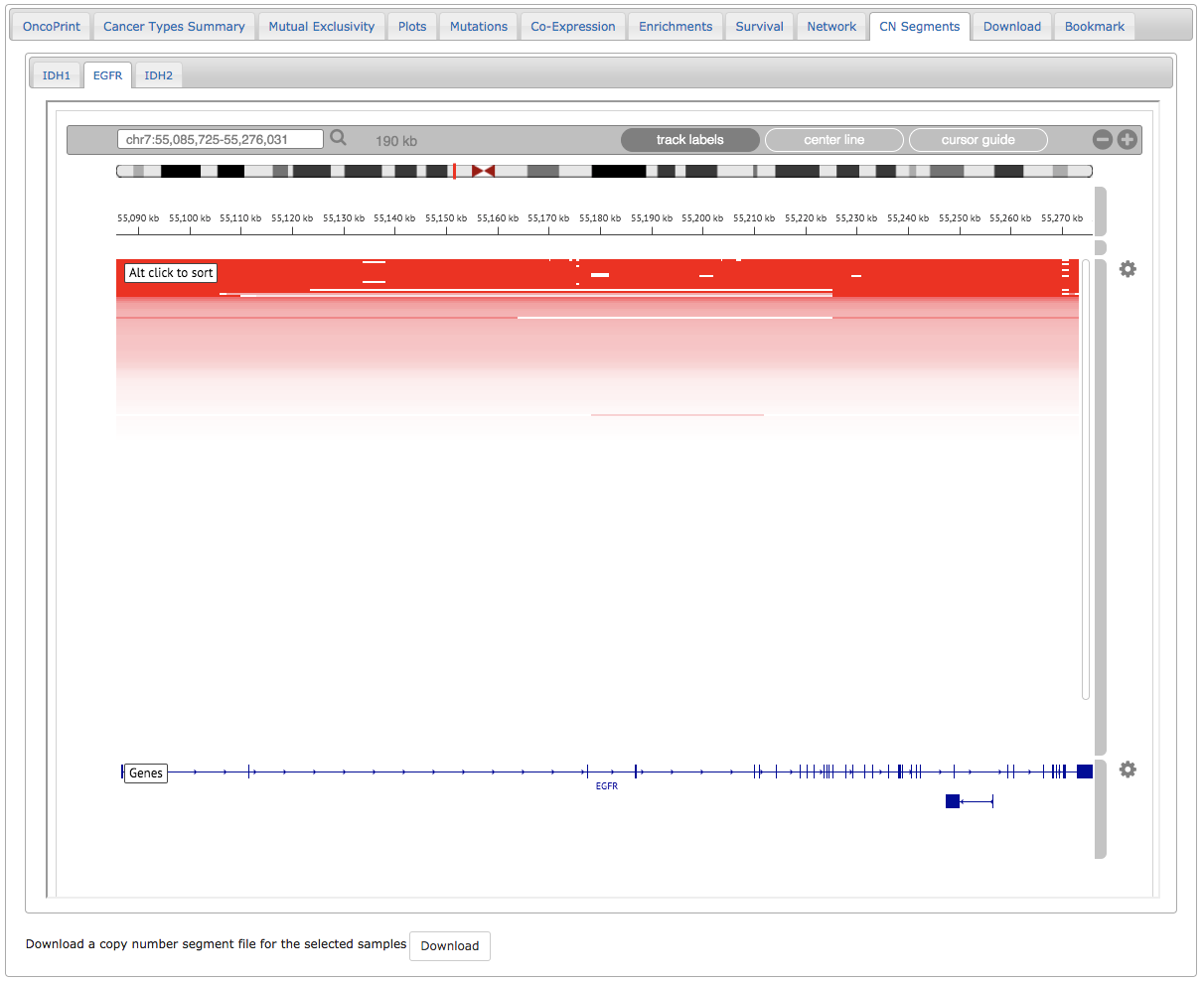 Plots for each gene appear on a separate tab.
Click      for track settings, including expanding the height of each sample (see below)
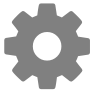 Each row is a single sample
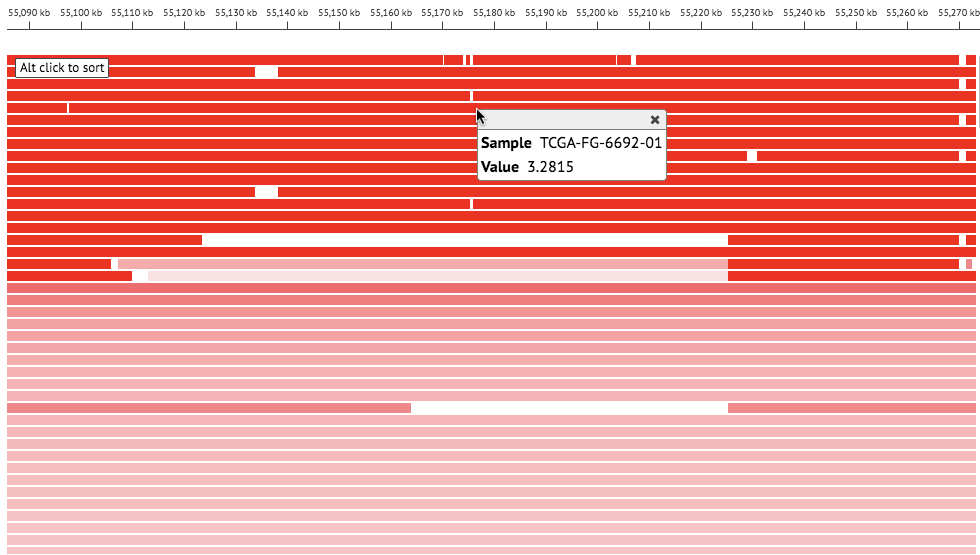 Gene structures
Click on a read for sample ID and copy number value
73
Link to this page
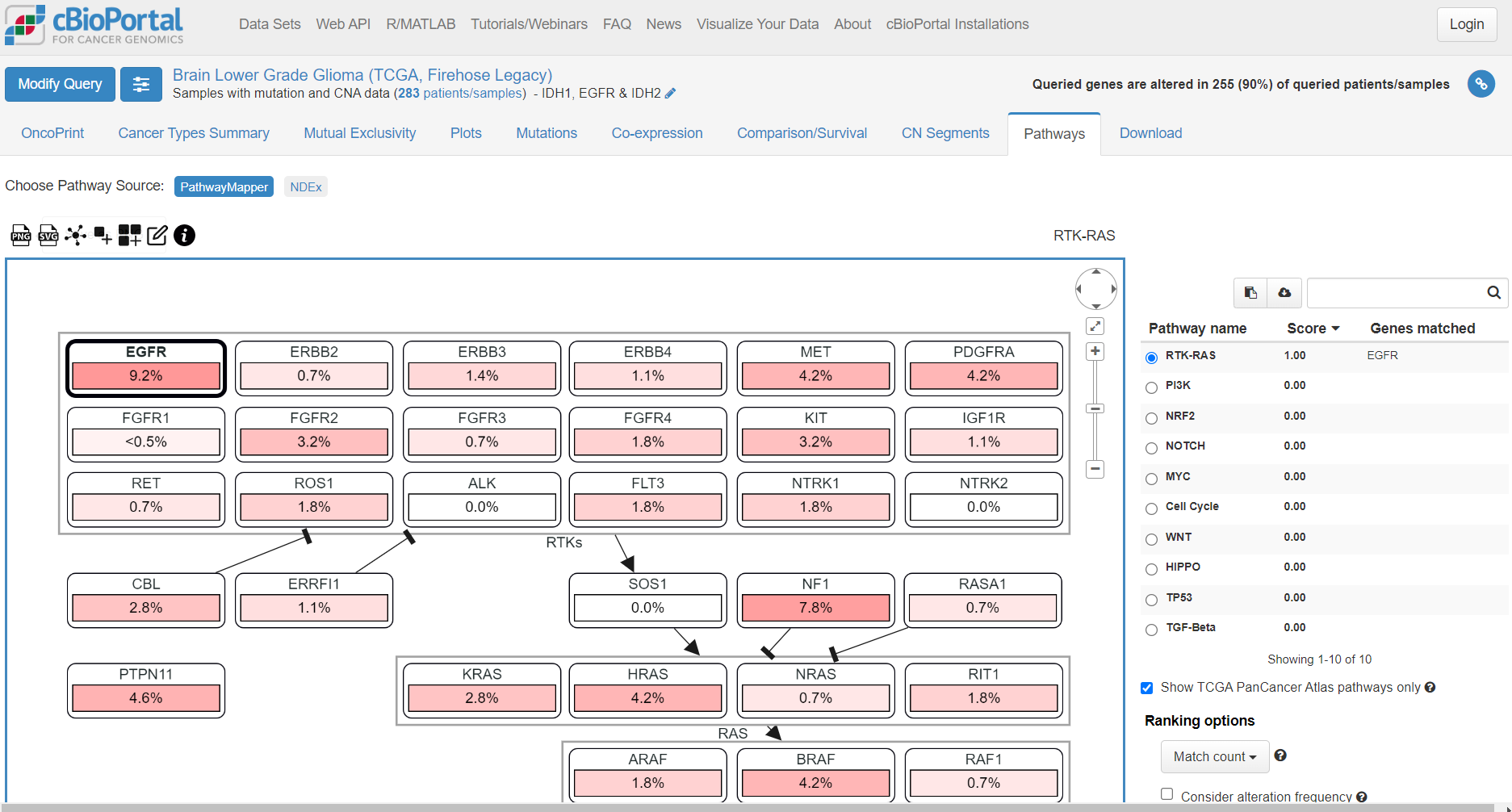 74
Download
Download data or copy lists of samples.
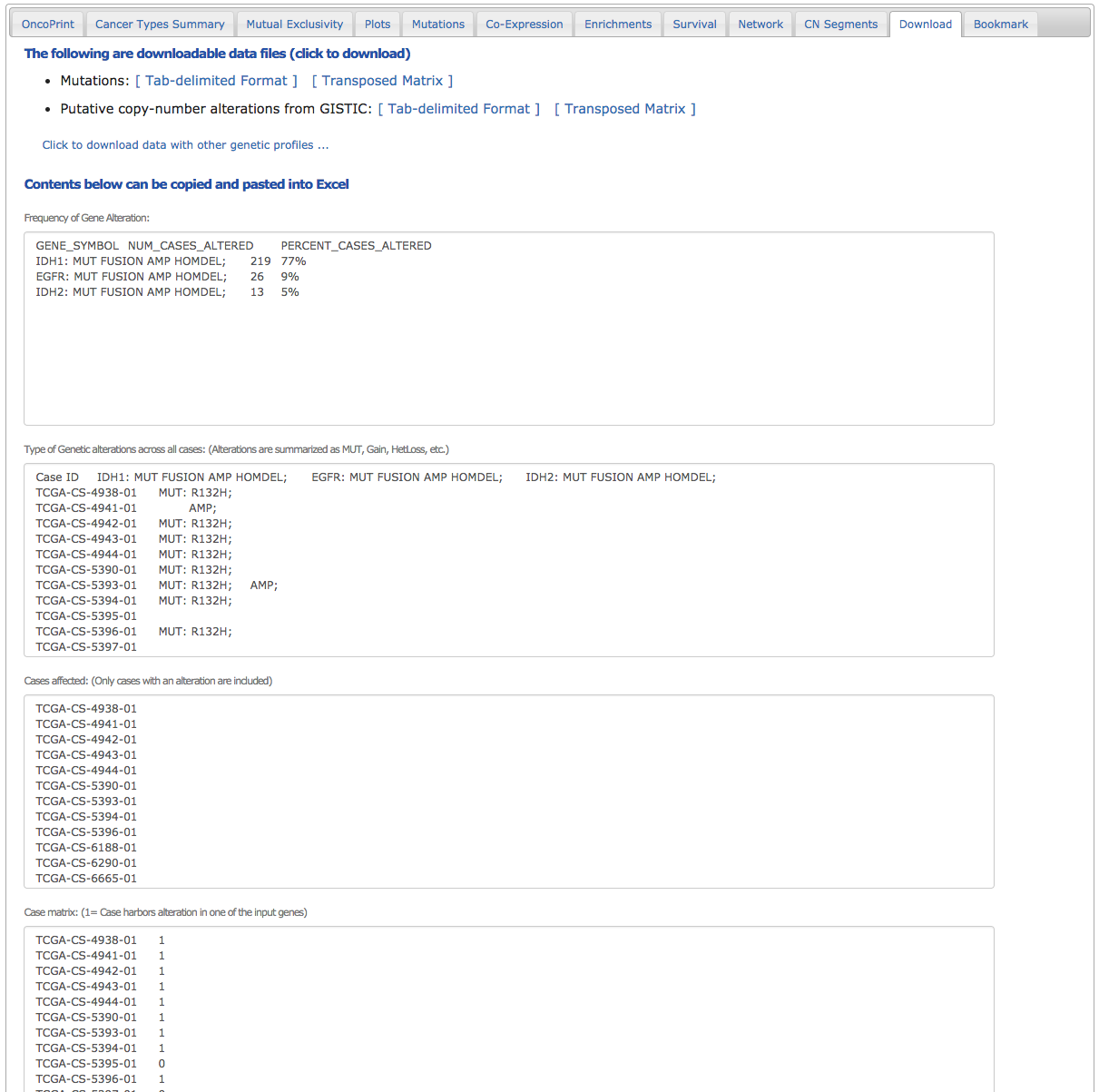 Download mutations and copy number
Frequency of gene alteration for each gene in the query
List of all samples with status of each query gene (blank = no alteration)
Advanced feature: use this list as a custom sample list to run a new query in only the subset of samples with a particular genetic alteration.
List of samples that have an alteration in one or more query genes
List of all samples with summary classification:
0 = no alteration in any query gene
1 = alteration in one or more query genes
75
Link to this page
Breast cancer example
76
CNV
77
mRNA overexpressed
78
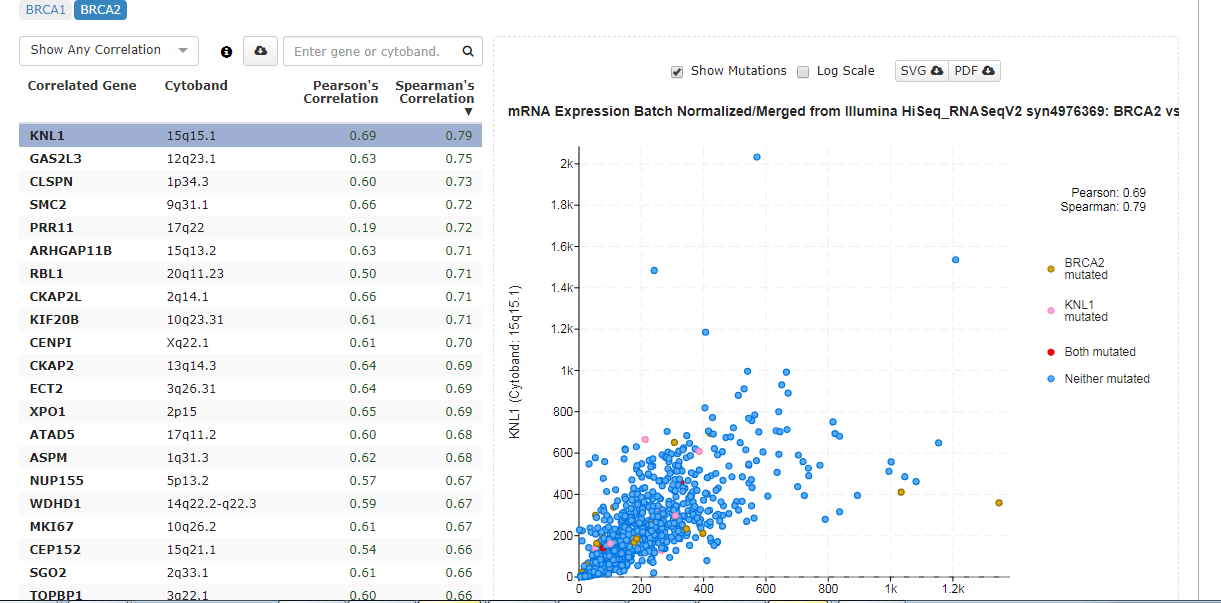 79
http://www.cbioportal.org/index.do
PAN-can example
80
PAN-Can datasets and analyses
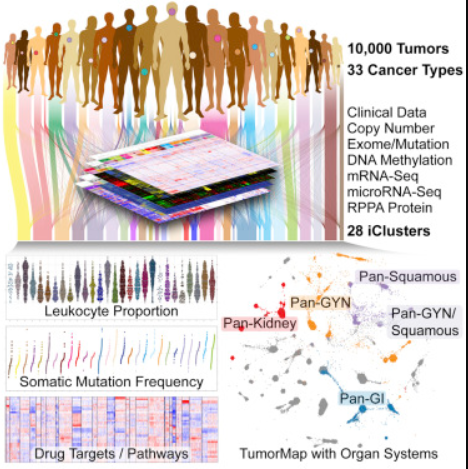 https://www.sciencedirect.com/science/article/pii/S0092867418303027
81
[Speaker Notes: Pan-cancer analysis aims to examine the similarities and differences among the datasets across cancers]
PAN-Can datasets and analyses
82
PAN-Can datasets and analyses – ESR1
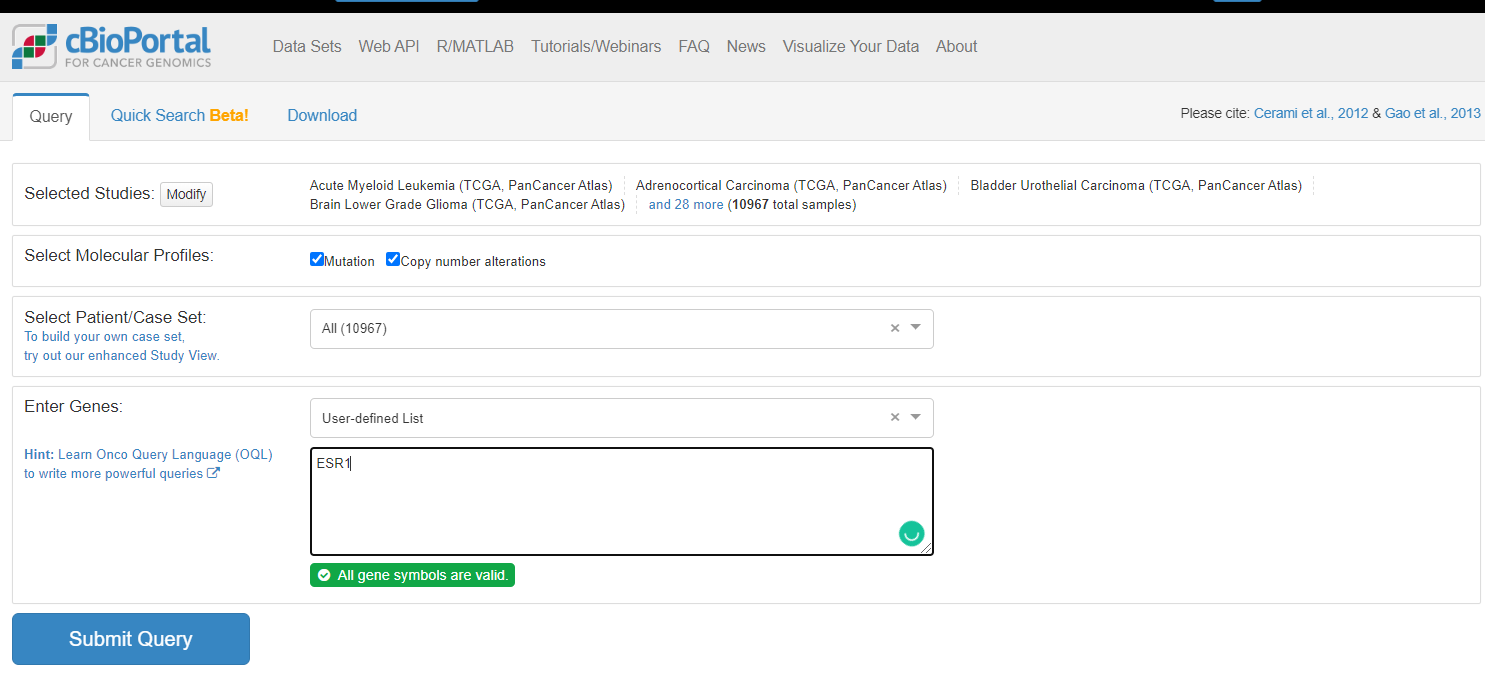 83
PAN-Can datasets and alterations – ESR1
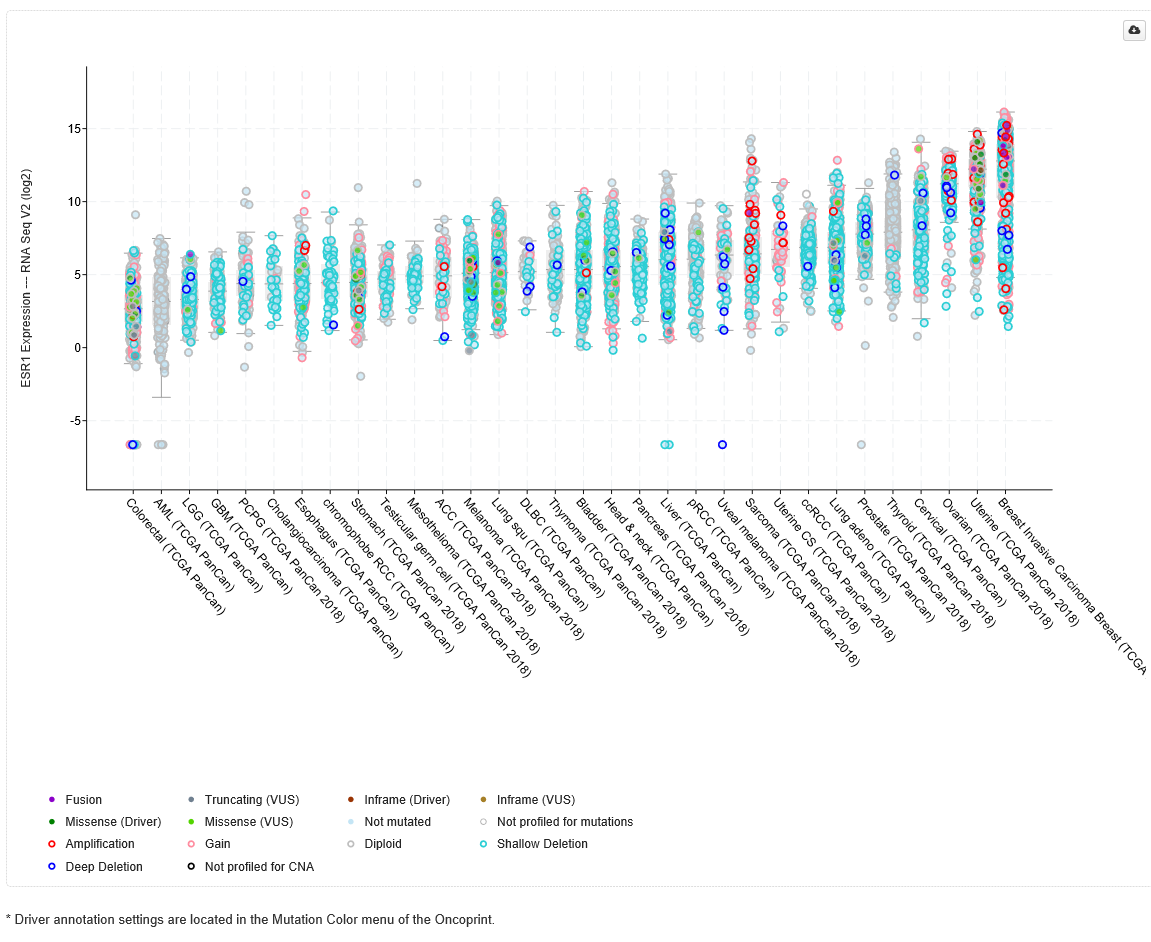 84
Clustering example
85
Clustering example
86
Clustering example
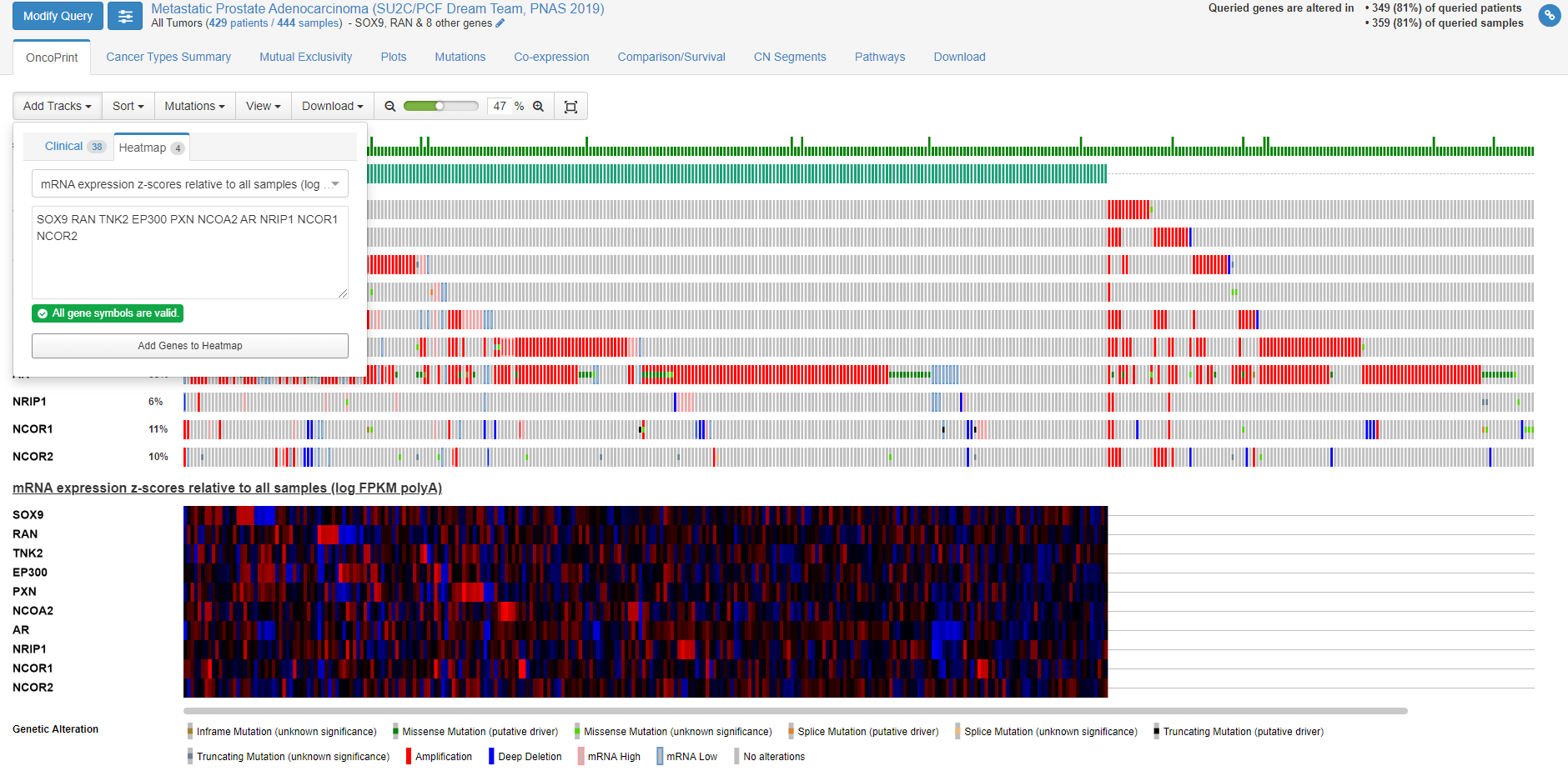 87
Long-noncoding RNA example
88
Long-noncoding RNA example
89
miRNA example
90
RNA and miRNA example
91
RNA and miRNA example
92
miRNA correlation with mRNA example
93
AACR Project GENIE
Clinical sequencing data from 19 cancer centers worldwide.
It consists of primary and metastatic tumor unlike TCGA where they only have primary and untreated tumors
For some samples, GENIE also consists of pre and post treatment.
Targeted gene panels (# of genes targeted varied across the cancer centers)
Majority of them have mutations and some have CNV
94
GENIE cbioportal
https://genie.cbioportal.org/
It consists of  more 136 K samples (121K patients)
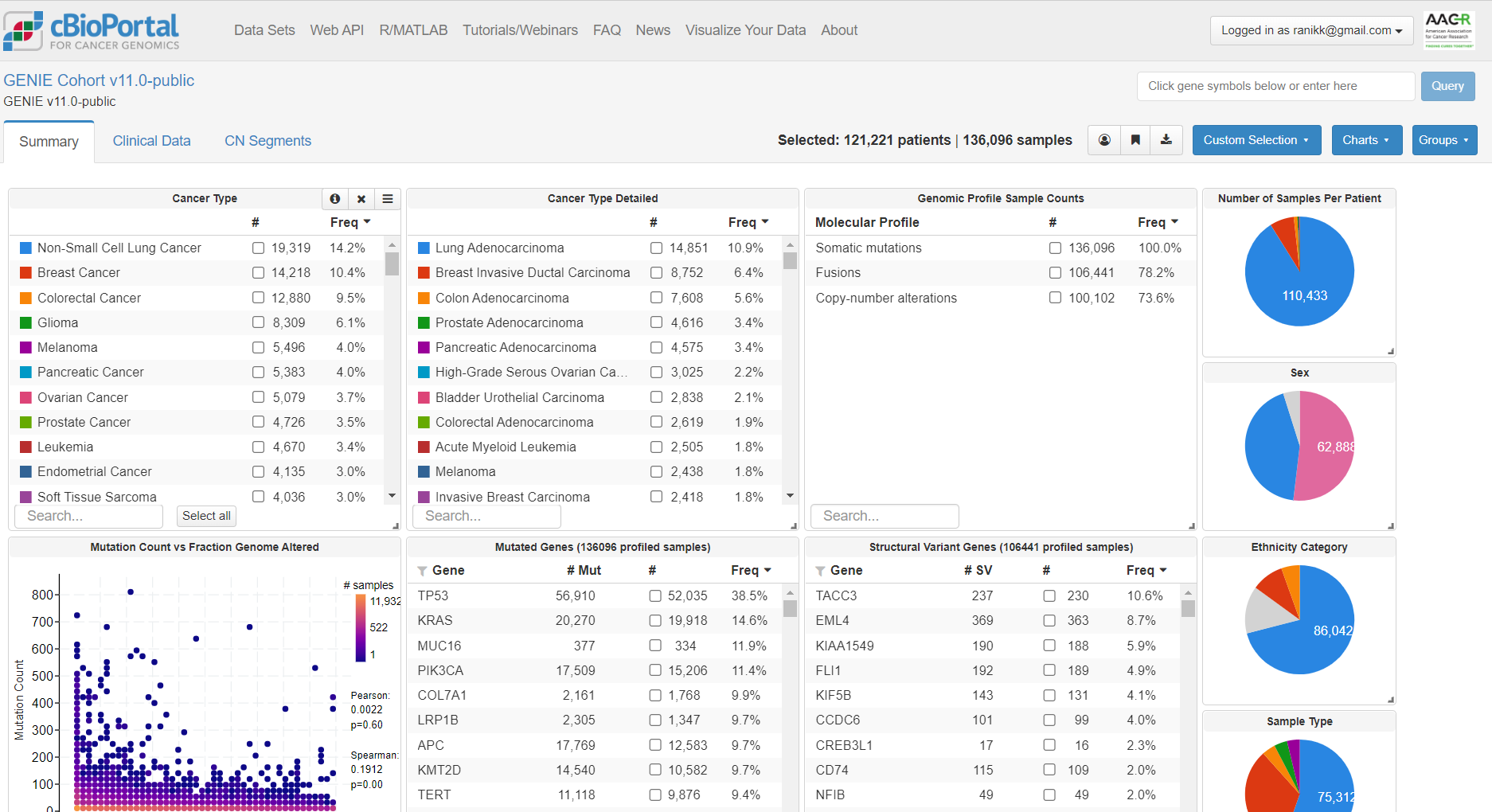 95
HTAN – Human Tumor Atlas Network
The Human Tumor Atlas Network (HTAN) is a National Cancer Institute (NCI)-funded Cancer MoonshotSM initiative to construct 3-dimensional atlases of the dynamic cellular, morphological, and molecular features of human cancers as they evolve from precancerous lesions to advanced disease.
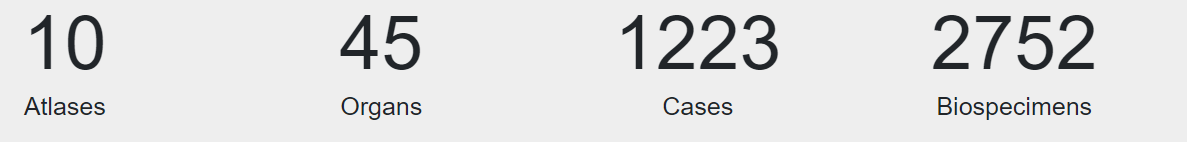 96
Single-cell Sequencing
Lots happening in this area.
Exciting area of research
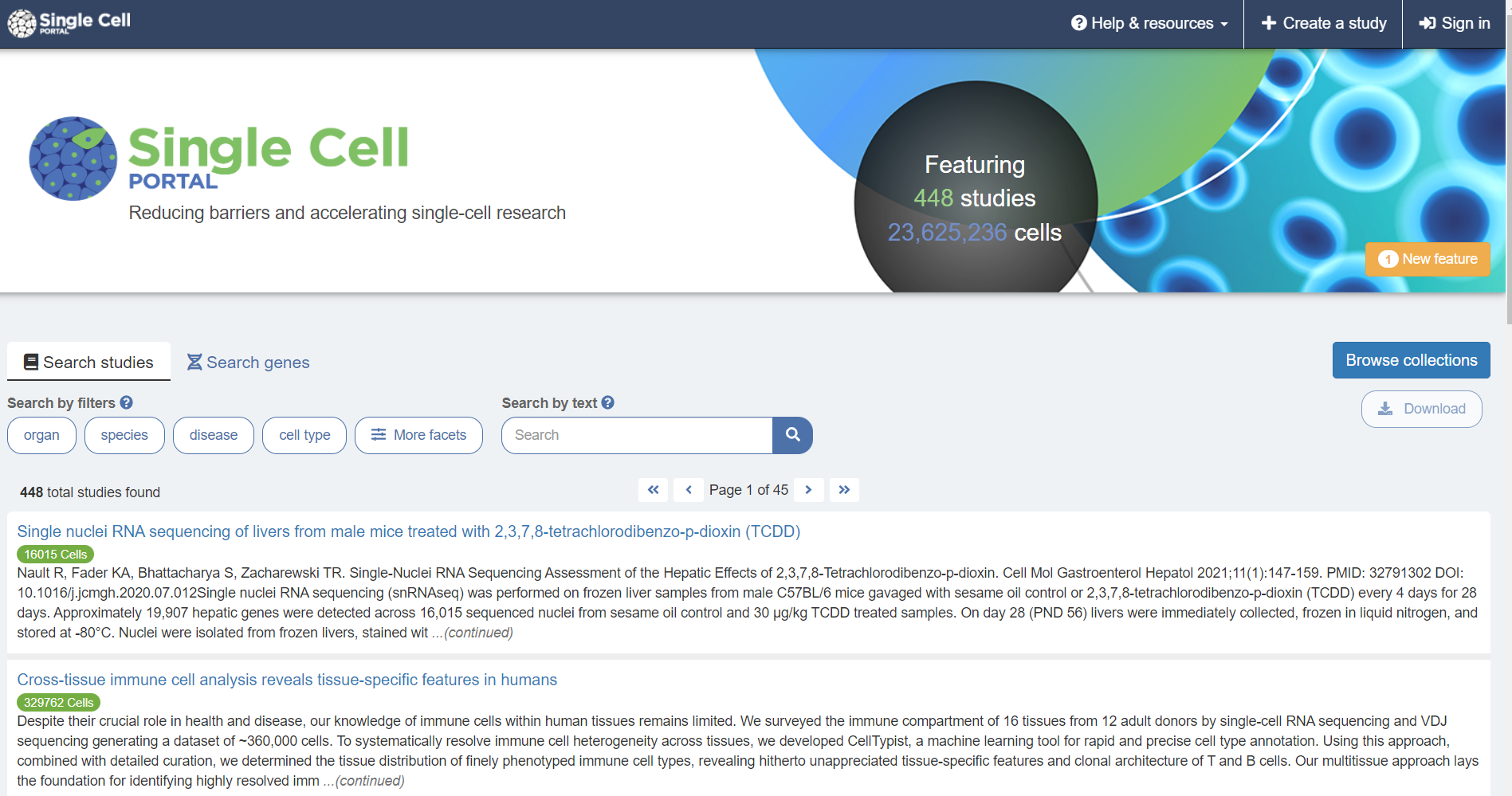 97
Proteomics datasets
http://proteomecentral.proteomexchange.org/cgi/GetDataset
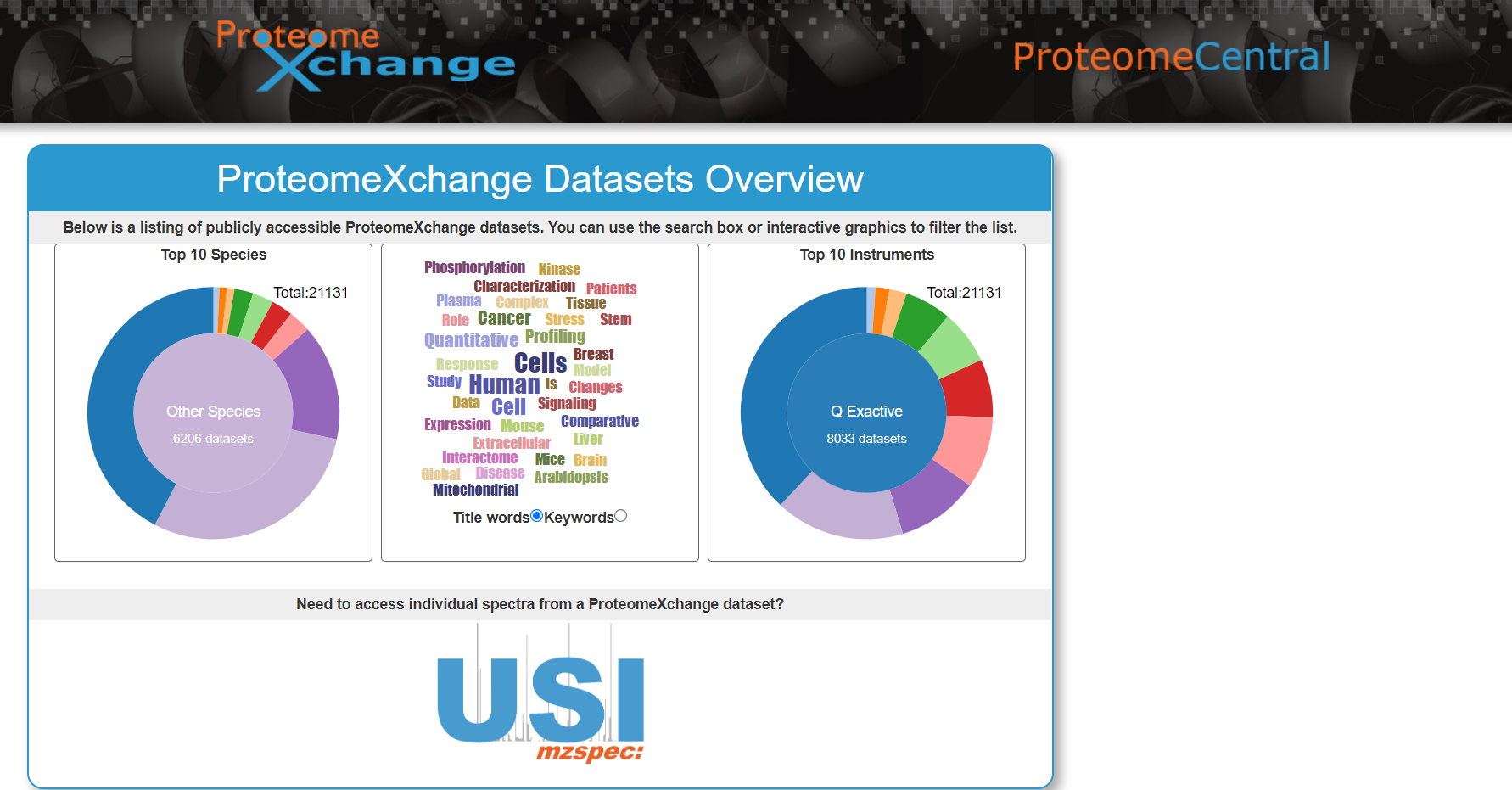 98
Trans Omics Precision MEDicine (TOPMed)
Large omics data resource to support discovery science and precision medicine.
Build a genomic database for more 20 or more diseases or conditions
170K Whole genome sequencing data, 32K RNA-Seq, 58K methylome, 16K metabolome and 3K proteome (75% of data released by dbGAP)
99
100
TOPMed
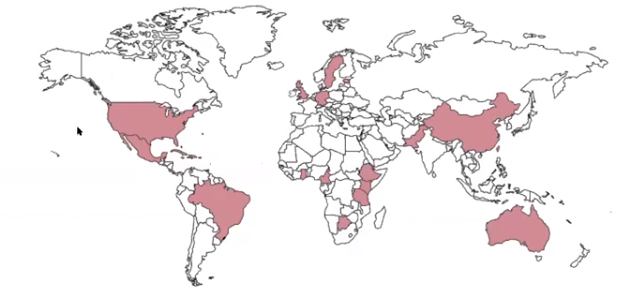 101
TOPMed
102
My Research
COMPUTATIONAL BIOLOGY METHODS
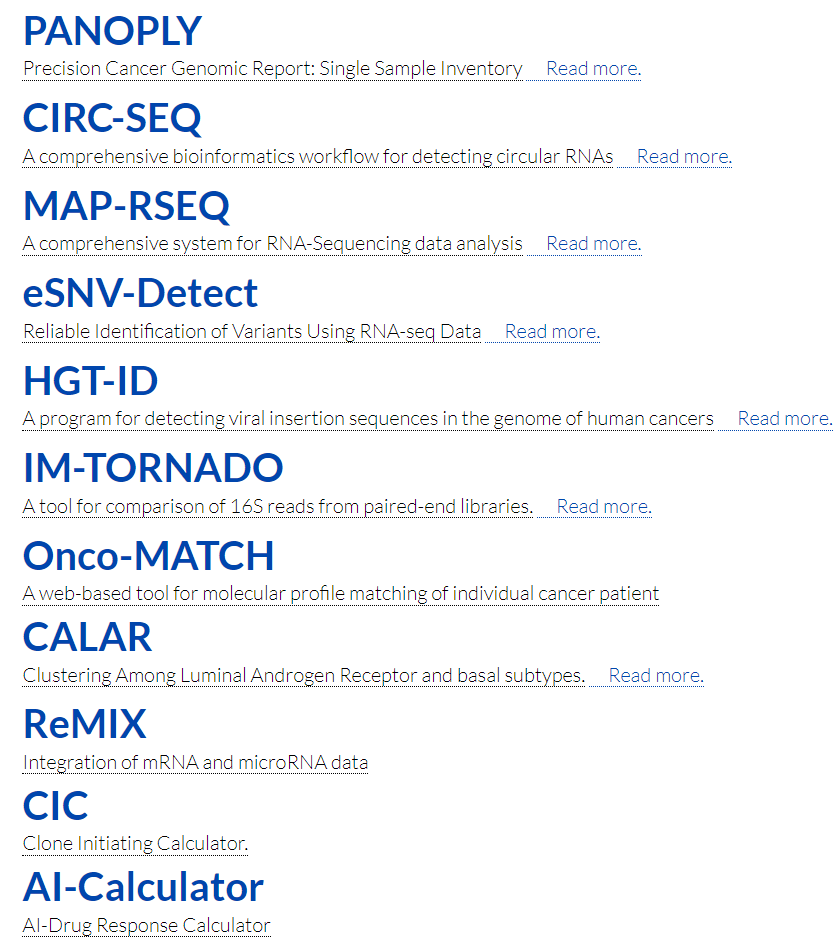 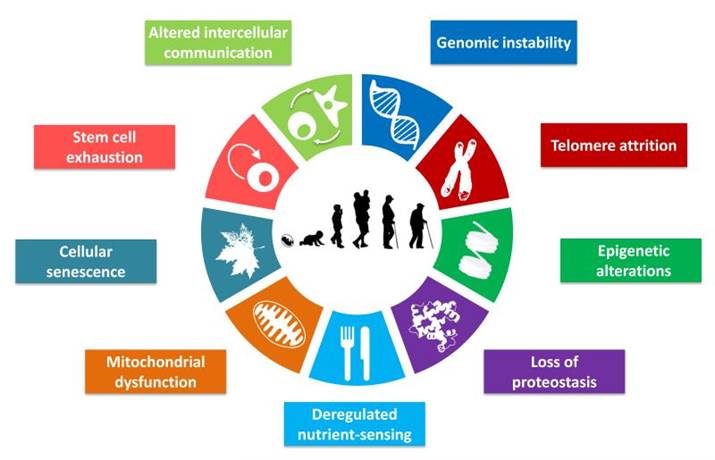 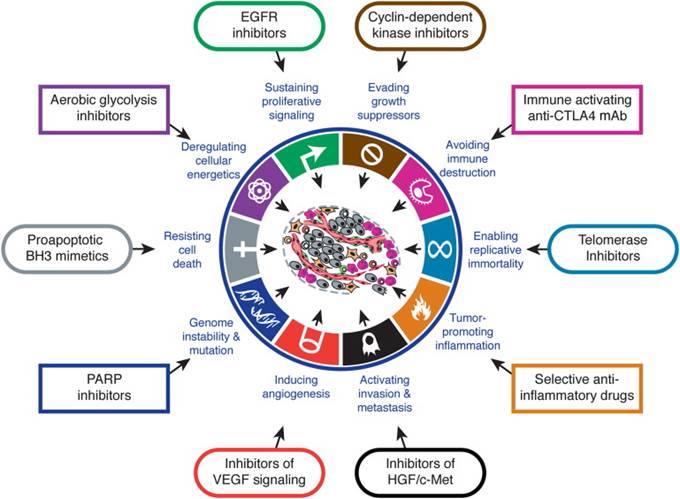 HALLMARKS OF CANCER
HALLMARKS OF AGING
Thank you all and email me if you have any questions at Kalari.Krishna@mayo.edu
105